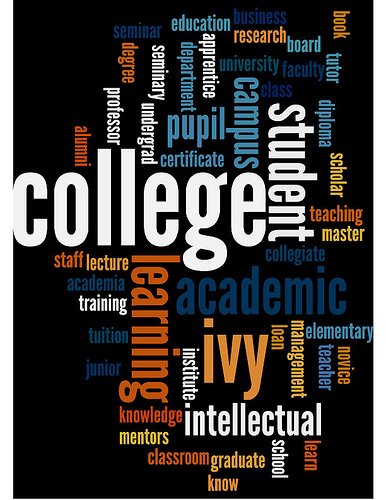 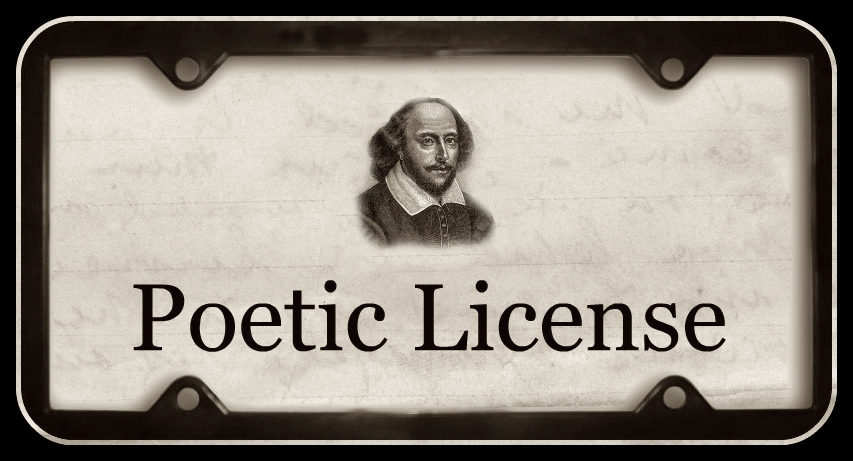 http://adelekenny.blogspot.com/2011/06/poetry-prompt-59-poetic-license.html
CATS.
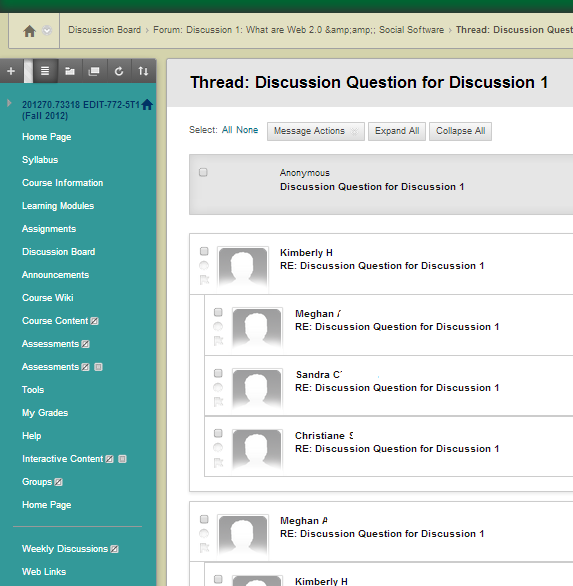 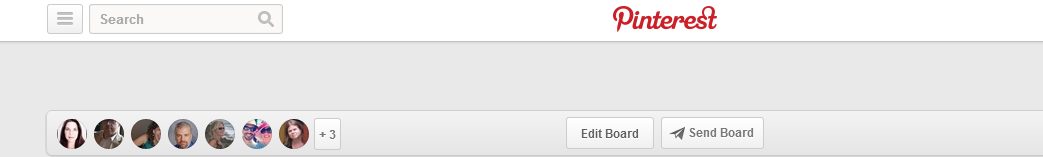 ACR324 Assignment 1: Draw a Cat
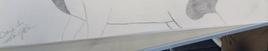 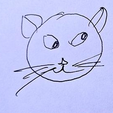 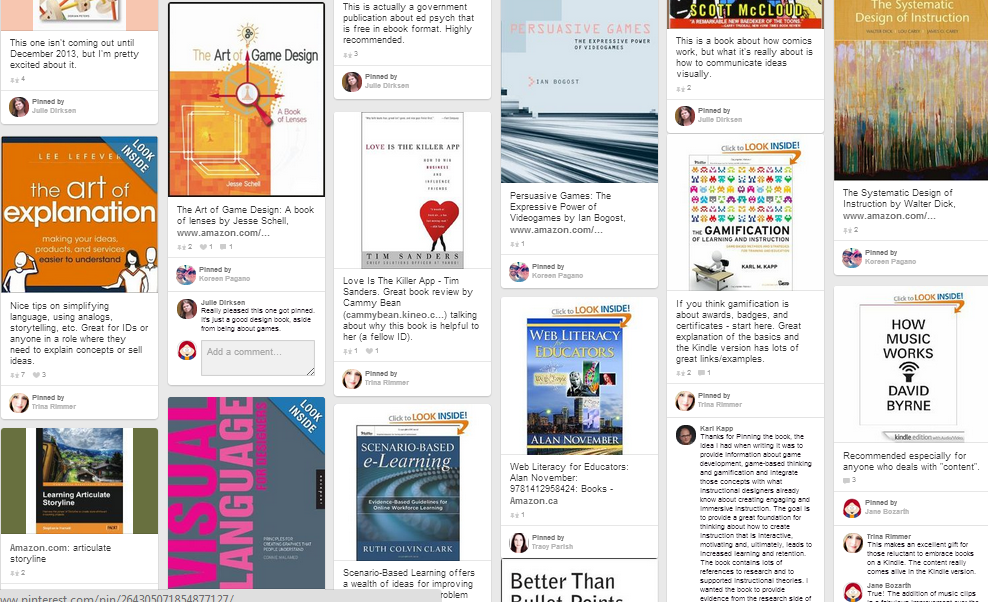 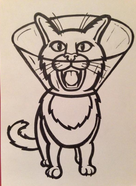 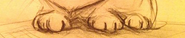 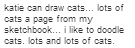 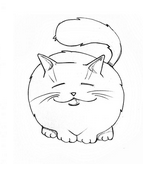 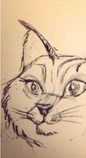 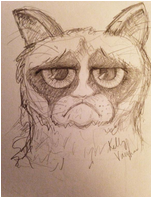 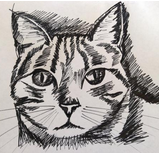 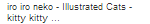 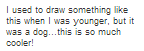 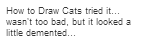 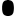 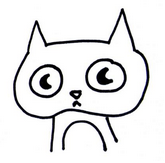 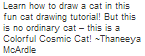 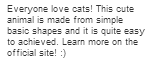 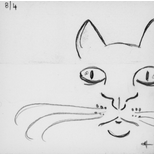 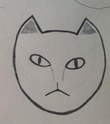 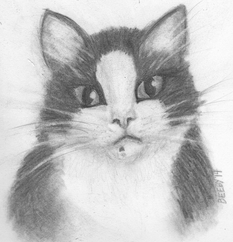 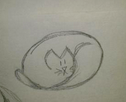 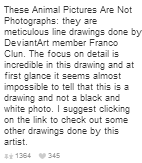 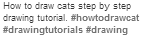 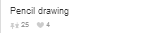 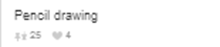 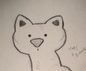 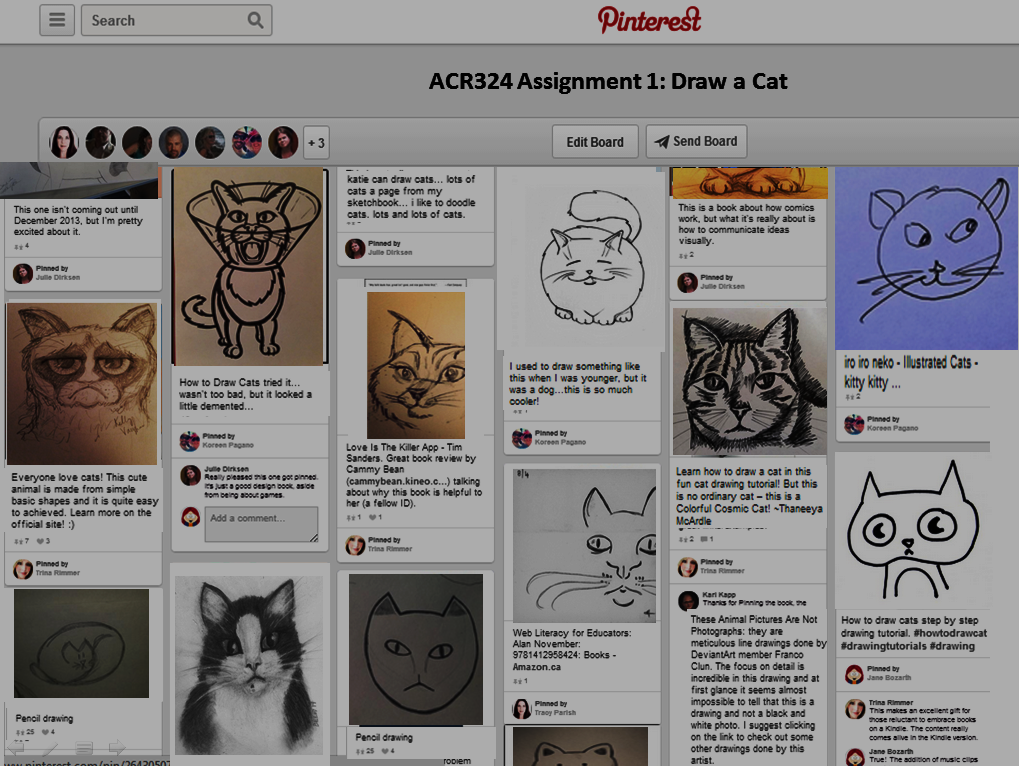 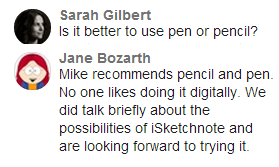 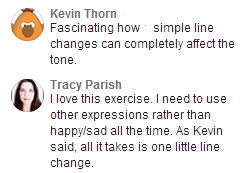 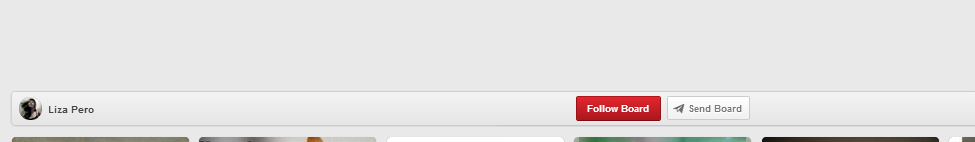 ACR324 Liza
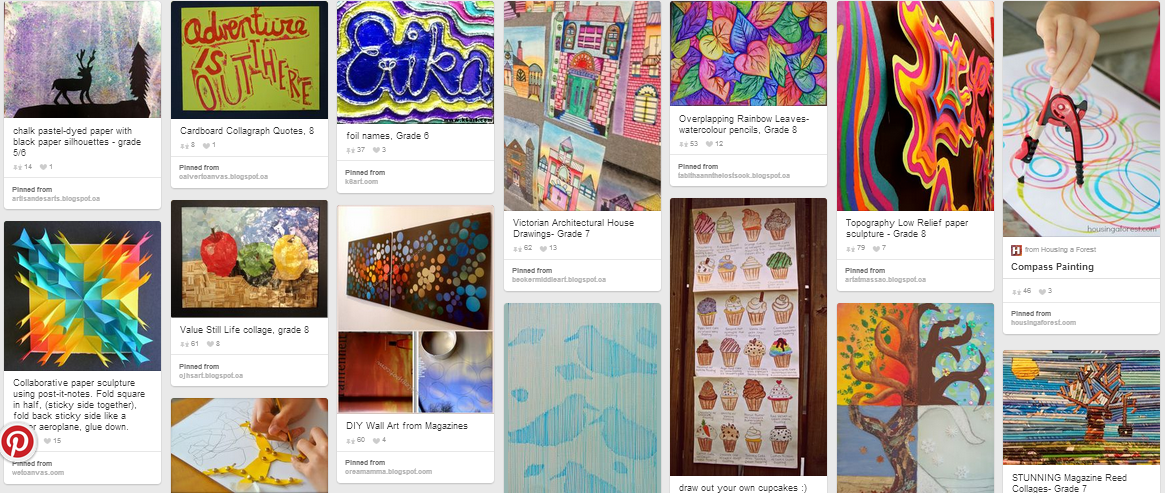 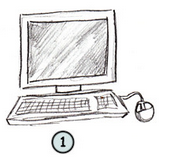 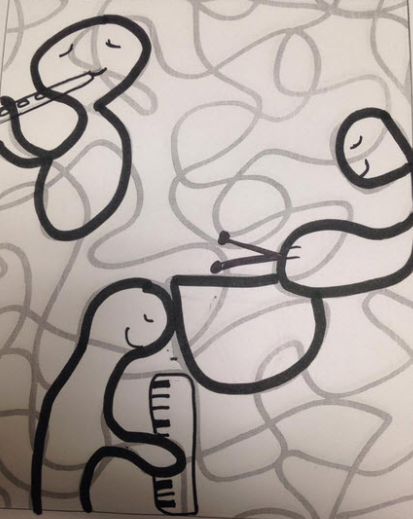 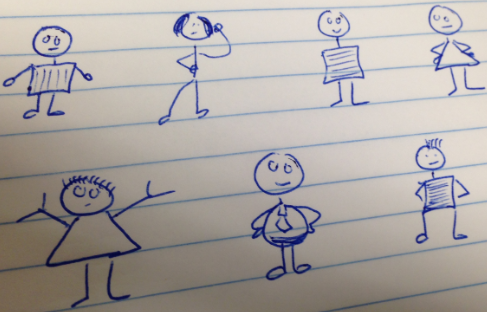 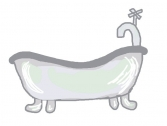 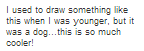 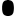 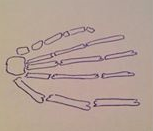 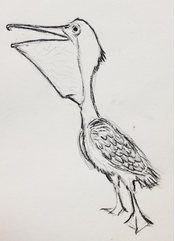 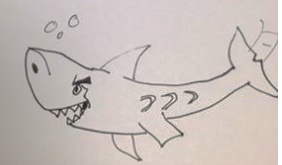 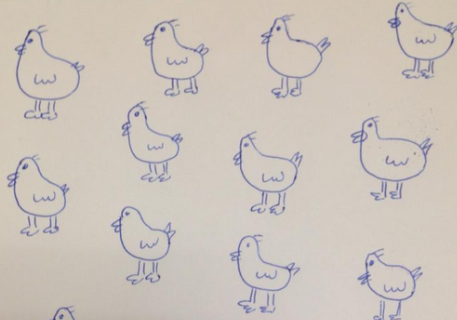 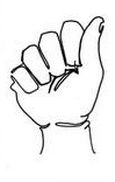 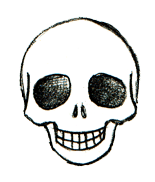 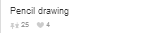 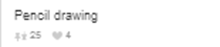 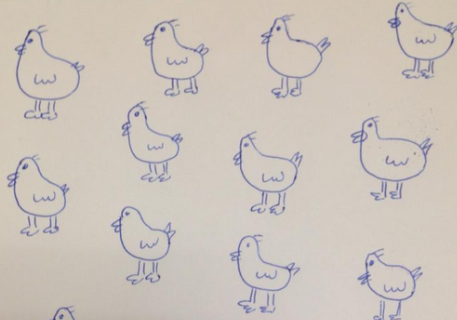 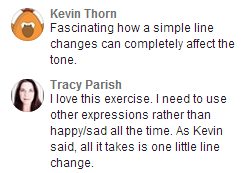 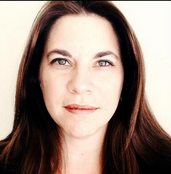 Tracy ParishI felt kind of silly drawing the same chicken over and over, but now I get the “Draw it 50 times to make it yours” rule.  This helps to fix it in your brain. It also helps with confidence and speed.
Results for #ACR324 Day 1
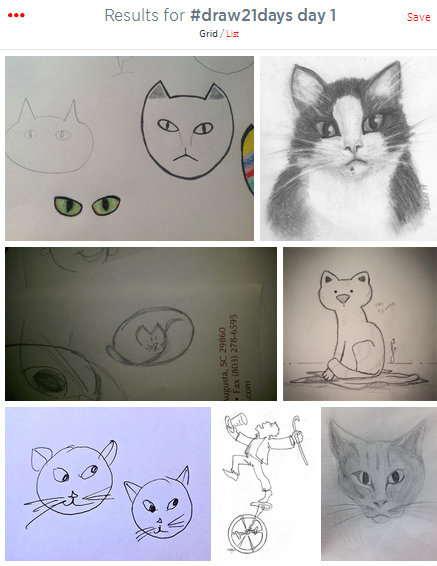 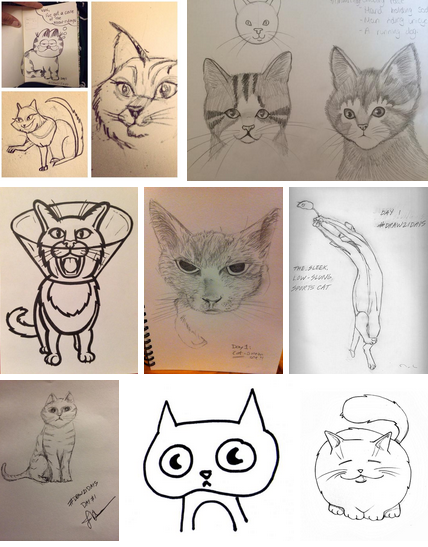 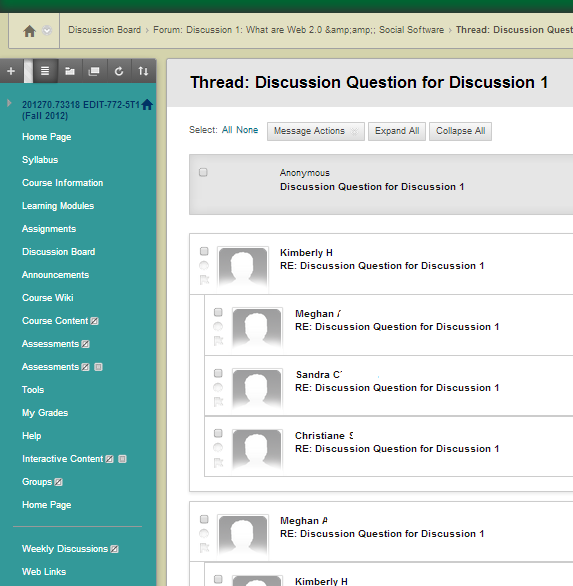 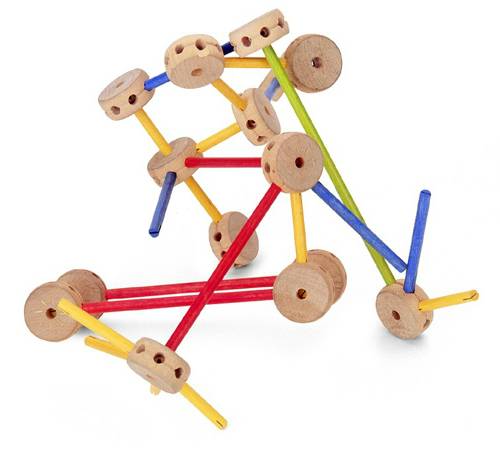 Toys 
to 
Tools
http://26.media.tumblr.com/tumblr_l6l0uagfyO1qczpamo1_500.jpg
[Speaker Notes: You may have heard that some organizations are opposed to the use of social media and other tools in the workplace. Often this is because they are perceived as toys, not tools. Let’s look at that perception and ways we can change it.]
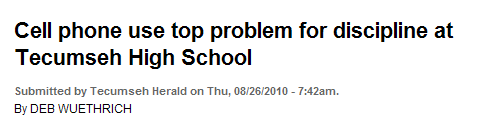 =
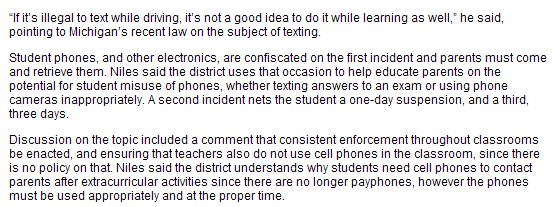 confiscated
enforcement
[Speaker Notes: Really? The TOP problem in a high school is cell phones? This is what the vice principal said:]
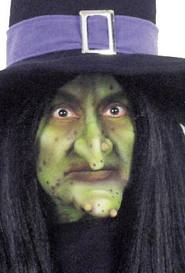 “If it’s illegal to text while driving, then it should be illegal to do it while learning as well.”
[Speaker Notes: This is what the vice principal said. Meantime this is what a school across town figured out:]
“They are classroom computers you can make phone calls on.”
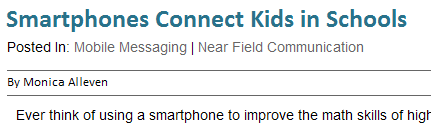 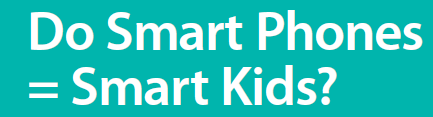 [Speaker Notes: And this is what their vice principal said:]
“They are classroom computers         you can make phone calls on…
…and the parents are paying for them.”
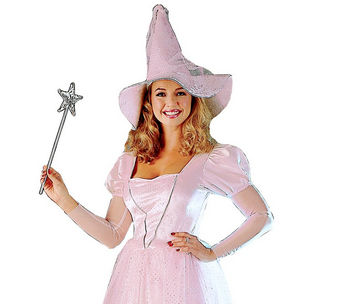 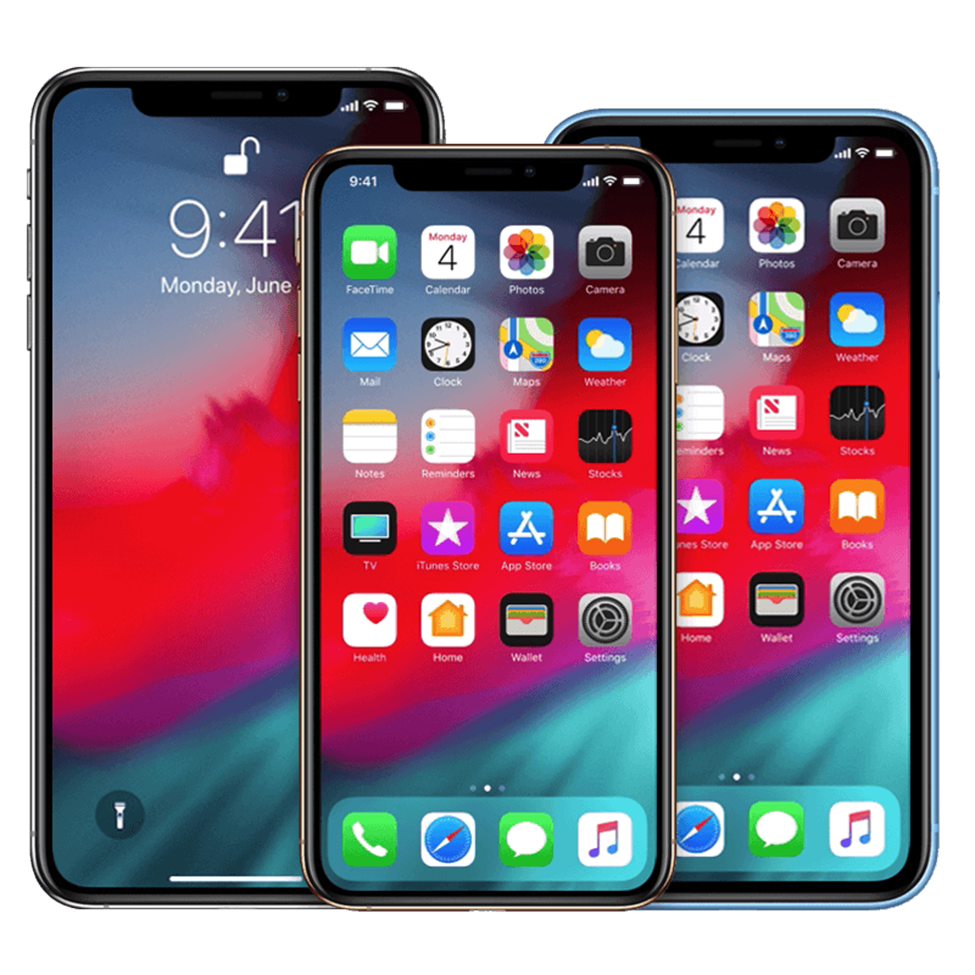 http://www.yuckles.com/halloween-womens-clearance-costumes.html
[Speaker Notes: And the vice principal there realized something else]
Are you introducing a tool…                         or facilitating a shift?
[Speaker Notes: Public perception is often that smartphones are just toys. Look at what the public said when the Army said it might give iPhones to soldiers:]
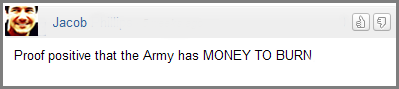 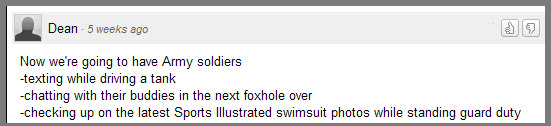 [Speaker Notes: But look at what developers are doing using these tools as a platform. These won first prize in the Army’s app competition:]
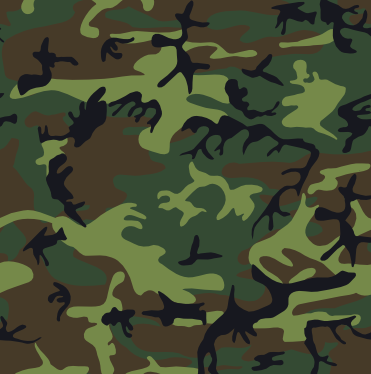 Movement Projection
US ARMYapps
Map-routing app for road navigation that allows soldiers to input obstacles and threats—and start, stop, and end points—and calculates the fastest route.
Naturepedia
Database on edible and harmful plants around the world as well as dangerous snake species in Afghanistan and nearby regions. Users can easily thumb through images with their device.
Disaster Relief Operations
Survey, dissemination and evaluation tool for searching, editing and creating maps viewable on Google Earth and Google Maps. Assists Army personnel working  in humanitarian relief and civilian affairs operations.
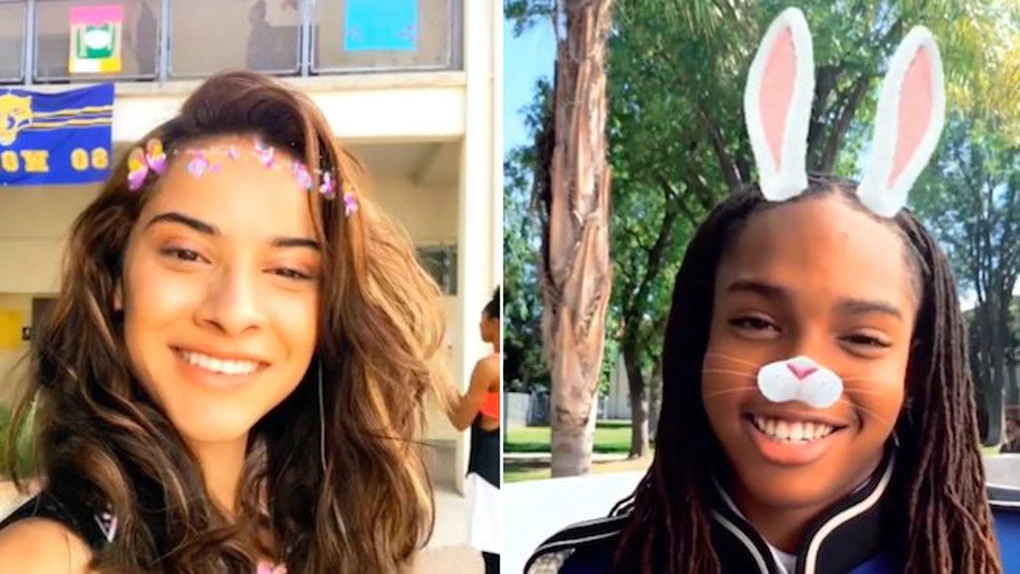 [Speaker Notes: Don’t take everything so literally]
https://thenextweb.com/augmented-reality/2017/07/18/the-nightmare-future-of-google-glass-2-0-in-the-workplace/
[Speaker Notes: Don’t take everything so literally.]
Smart Hardhats
Daqri https://www.enr.com/ext/resources/Issues/National_Issues/2015/November/23-Nov/DAQRI_Smart_Helmet_Lifestyle_150_0001_ENRready.jpg
[Speaker Notes: Don’t take everything so literally.]
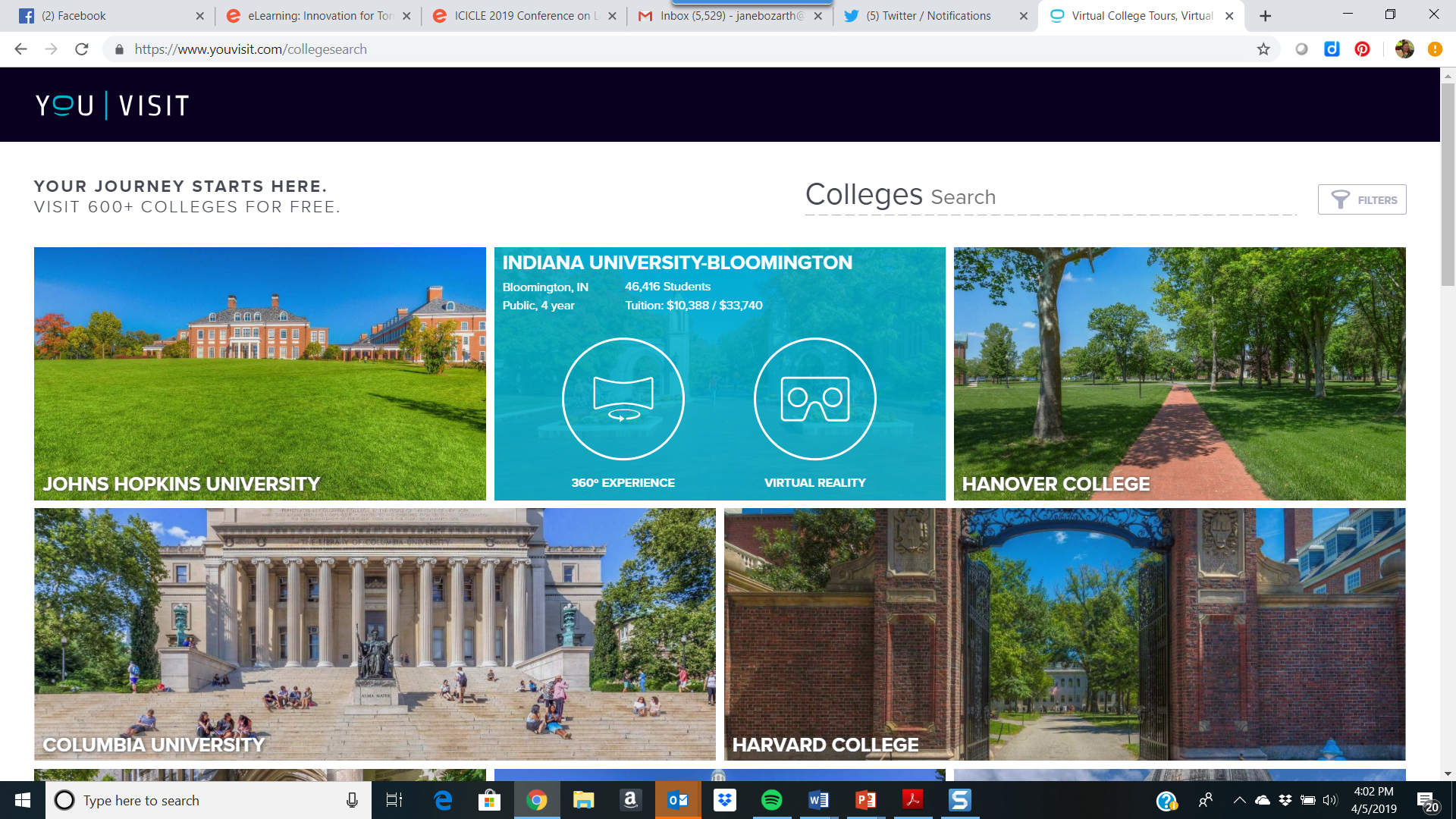 Examples
What problem are you trying to solve?
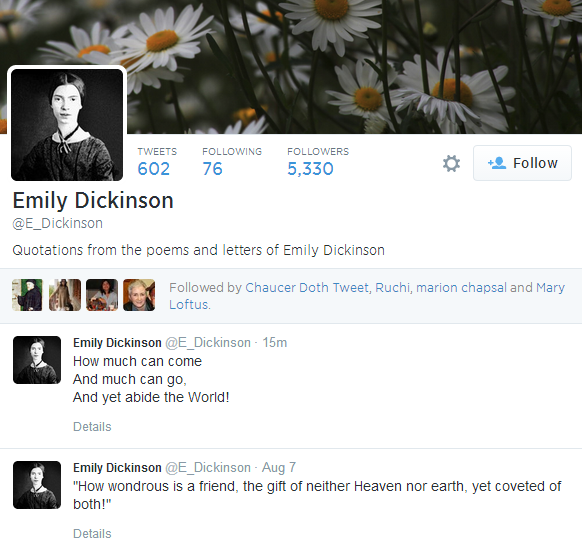 Accounting.Statistics. Chemistry. Medicine.
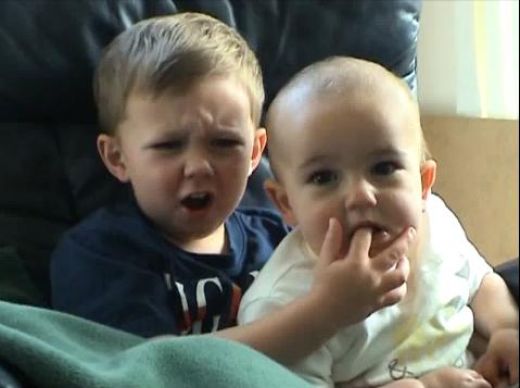 [Speaker Notes: I took the porn out of the comments.]
[Speaker Notes: This is my favorite.]
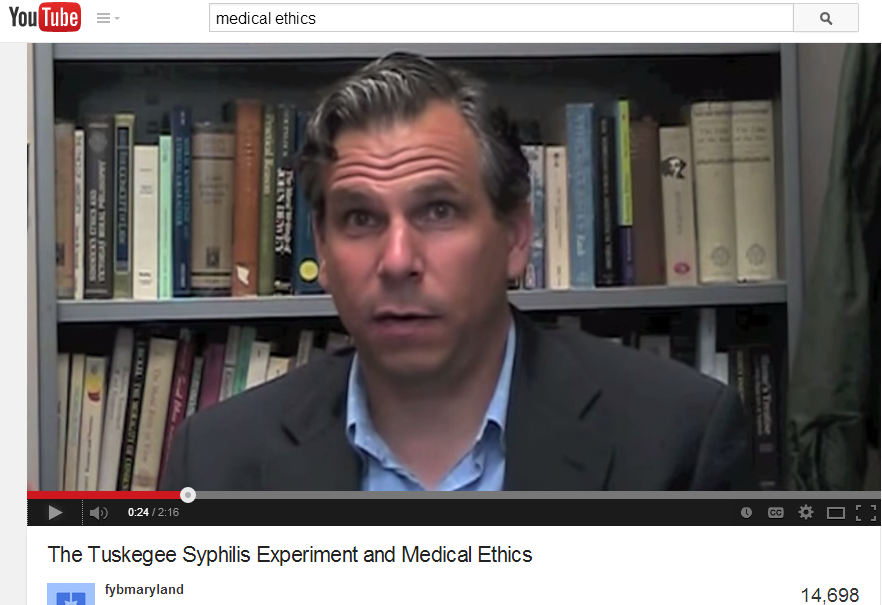 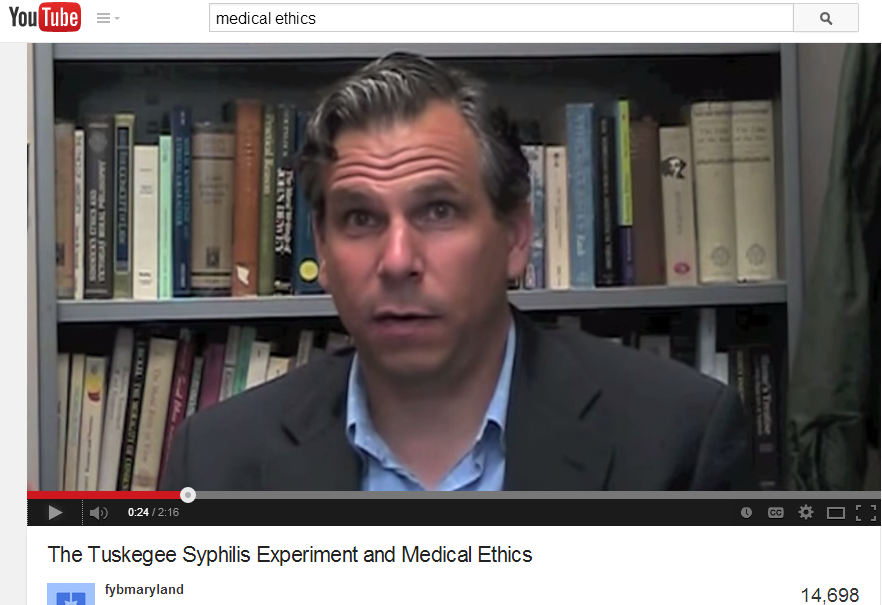 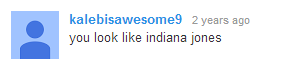 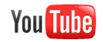 [Speaker Notes: But **I** go to YouTube and I find the Internet personality TonyaTKO, who’s figured out a way to leverage YouTube to engage with her audience:]
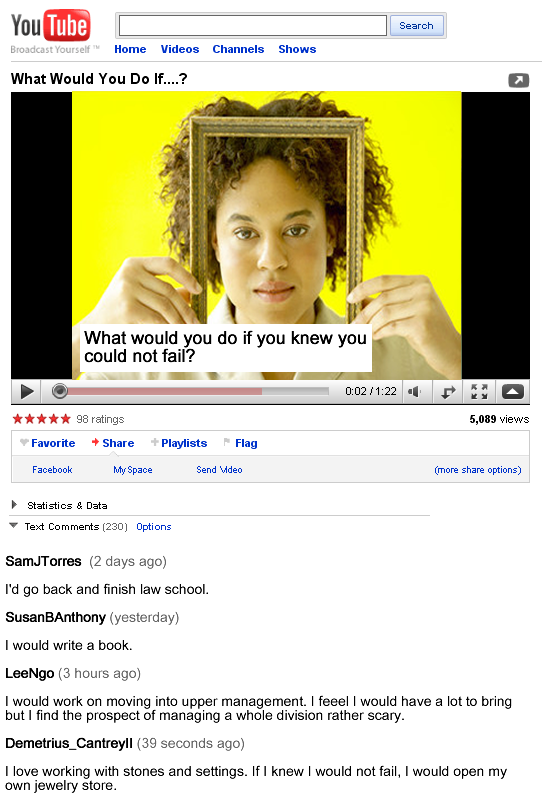 [Speaker Notes: She stands in front of a running camera and says, “What would you do if you knew you could not fail? Type your answer in the comments area below.” And then she just stands there, with the camera running, for 30 seconds.]
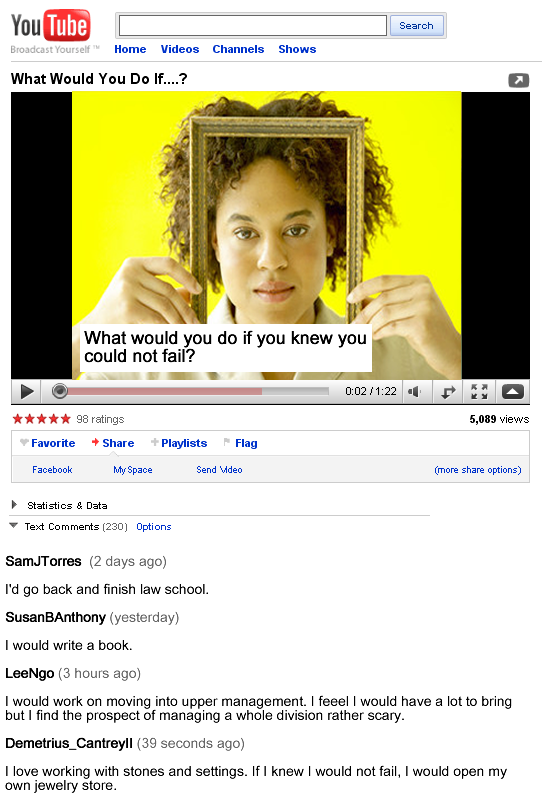 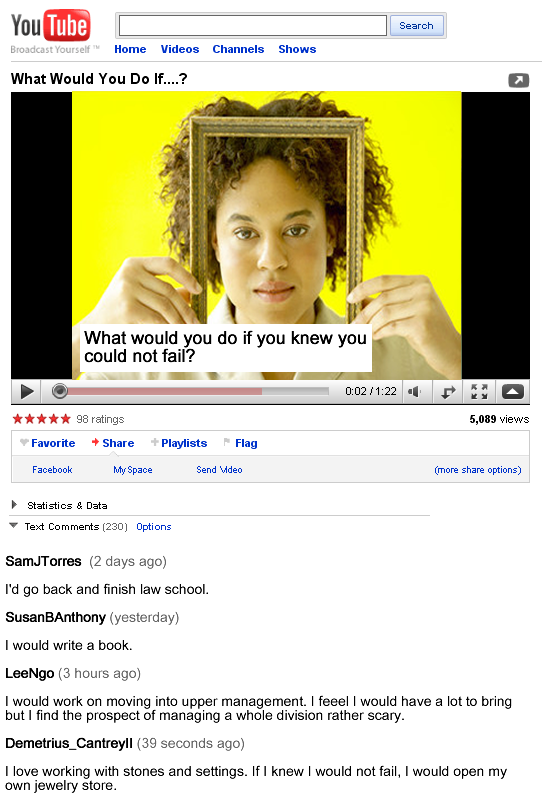 [Speaker Notes: So far she’s had more than]
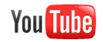 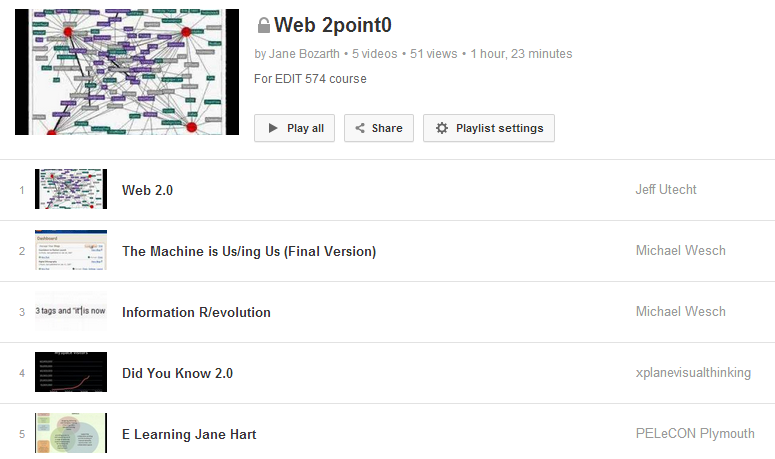 [Speaker Notes: But **I** go to YouTube and I find the Internet personality TonyaTKO, who’s figured out a way to leverage YouTube to engage with her audience:]
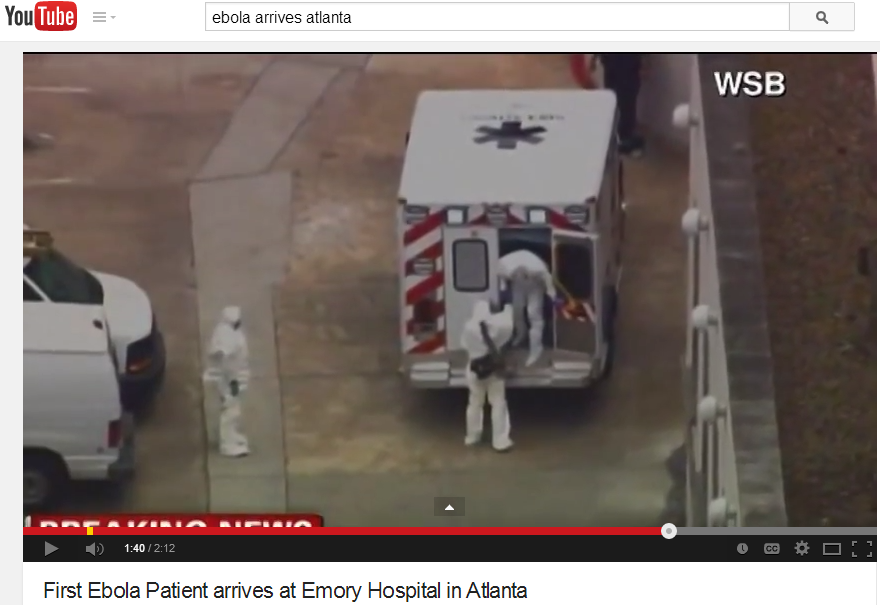 [Speaker Notes: But **I** go to YouTube and I find the Internet personality TonyaTKO, who’s figured out a way to leverage YouTube to engage with her audience:]
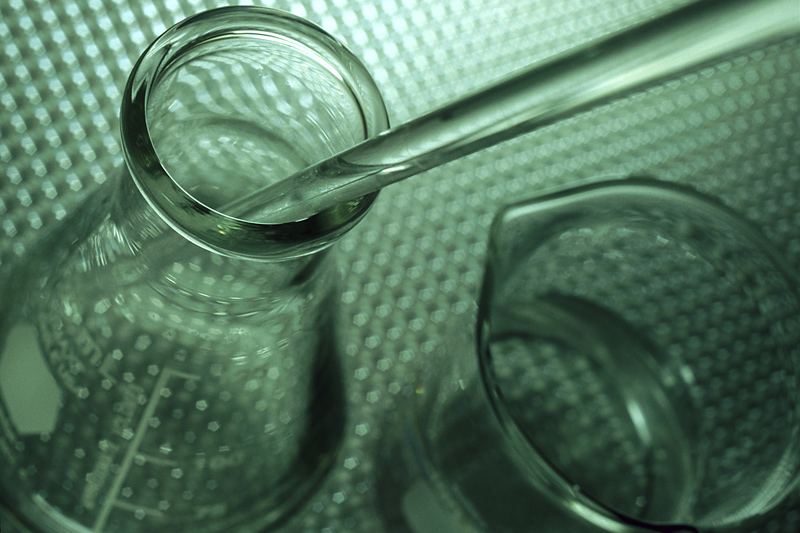 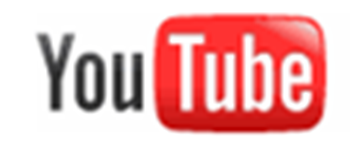 1. Write script: YouTube video presenting concept in Organic Chemistry in a visual way
2. Two examples why content important
3. Check in with instructor
4. Create & upload video
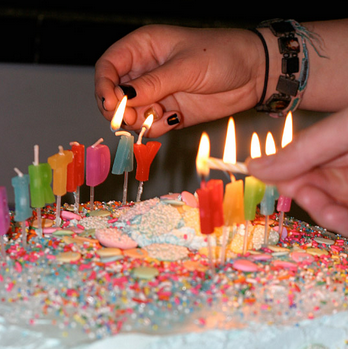 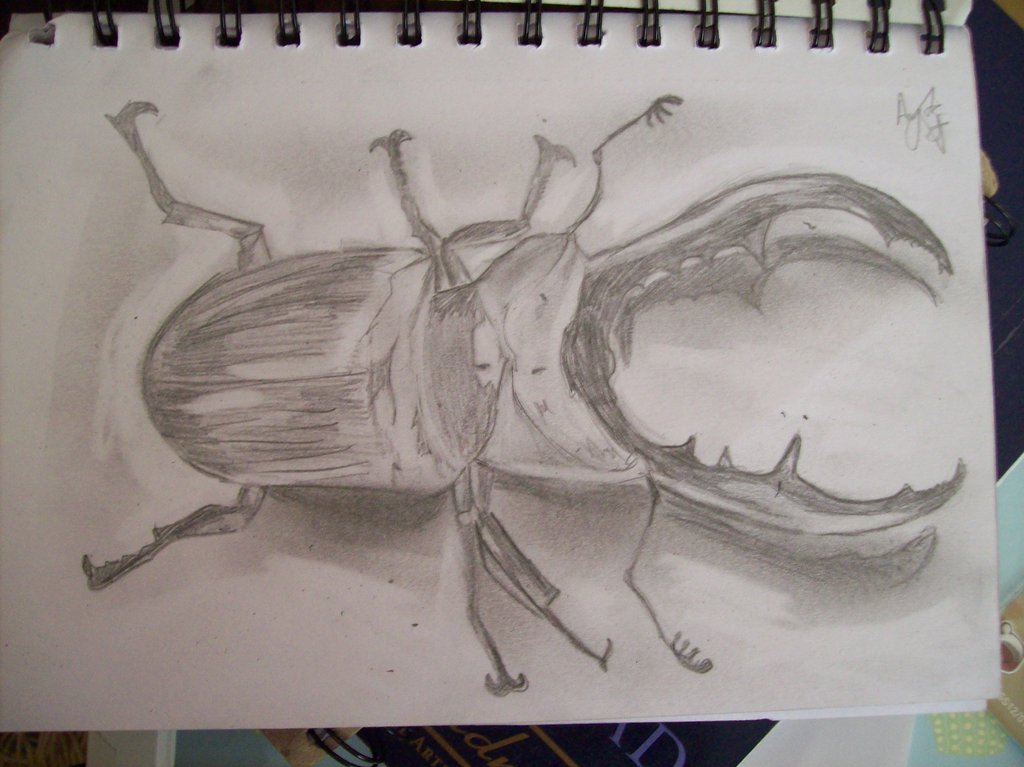 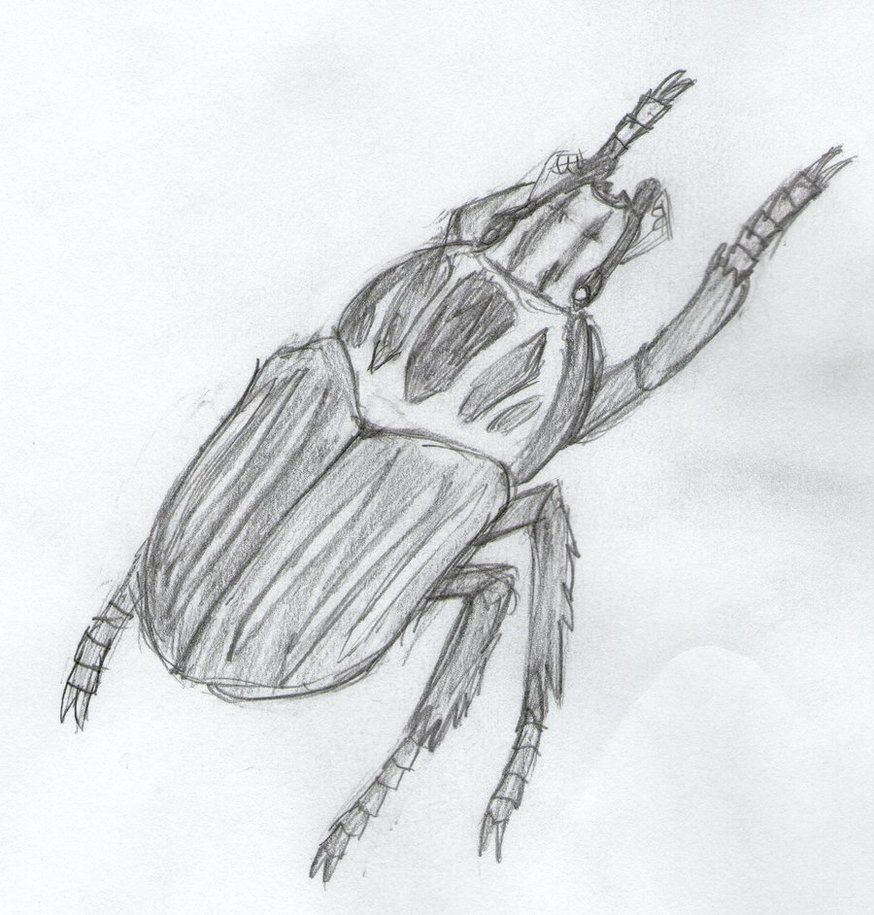 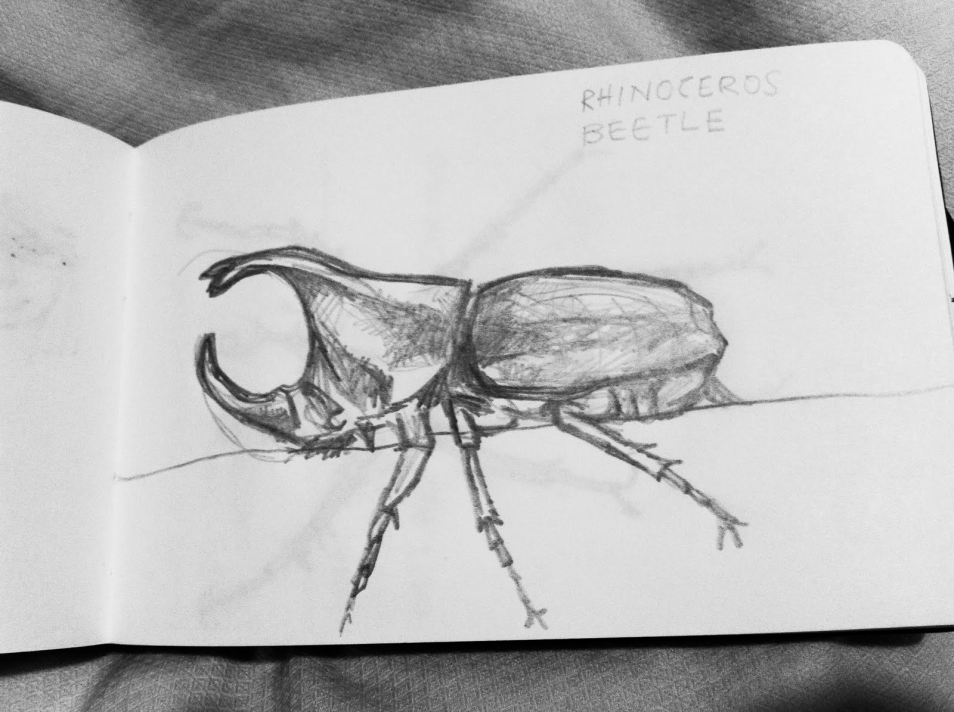 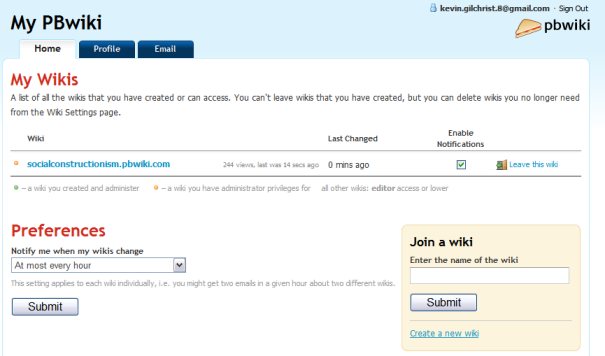 Undergrad Psychology Course


Teams take turns working collaboratively to create a wiki page on that week’s lecture topic.
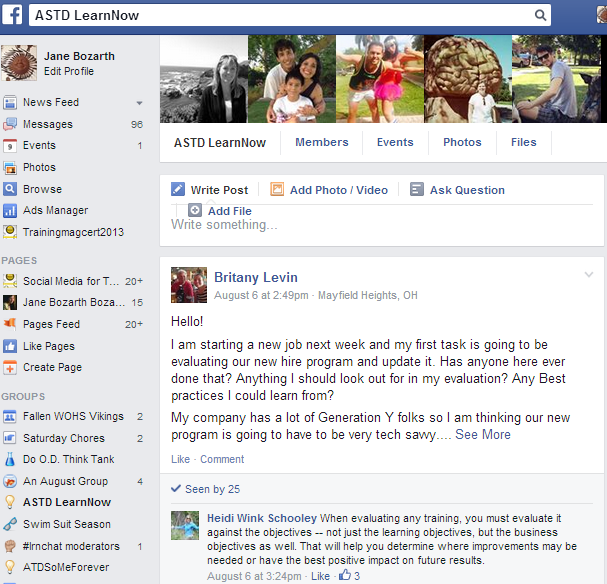 Baylor Sociology 214
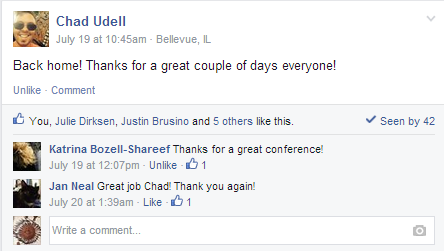 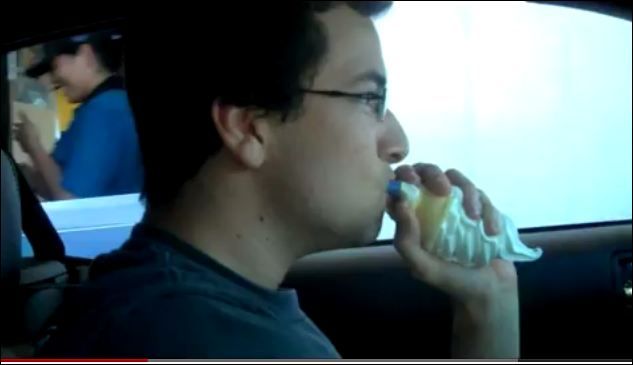 QUESTION OF THE DAY:What are some factors that influence crime?
Socialization in childhood.
Level of education; issues with learning disabilities
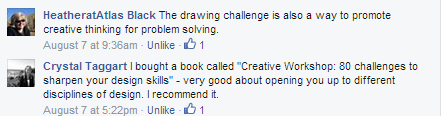 Hilarious. Did you look
back to see the reaction?
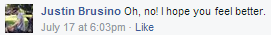 Say more about socialization?
This is a good example of violating a
social norm in the name of a better solution.
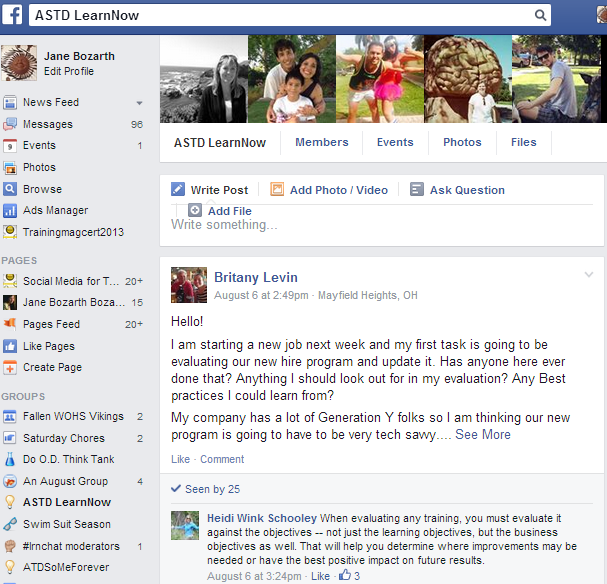 Baylor Sociology 214
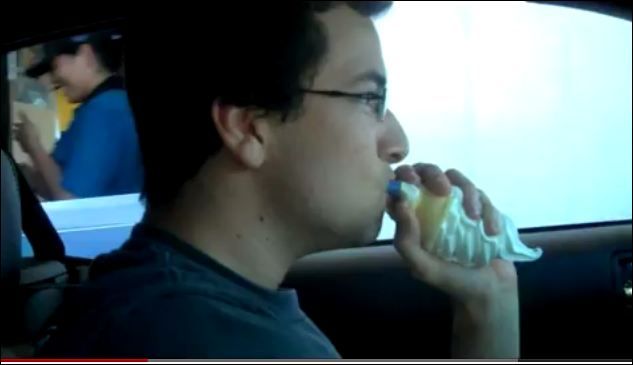 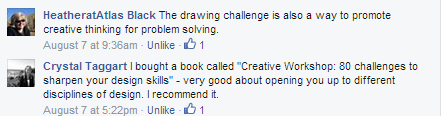 Hilarious. Did you look
back to see the reaction?
This is a good example of violating a
social norm in the name of a better solution.
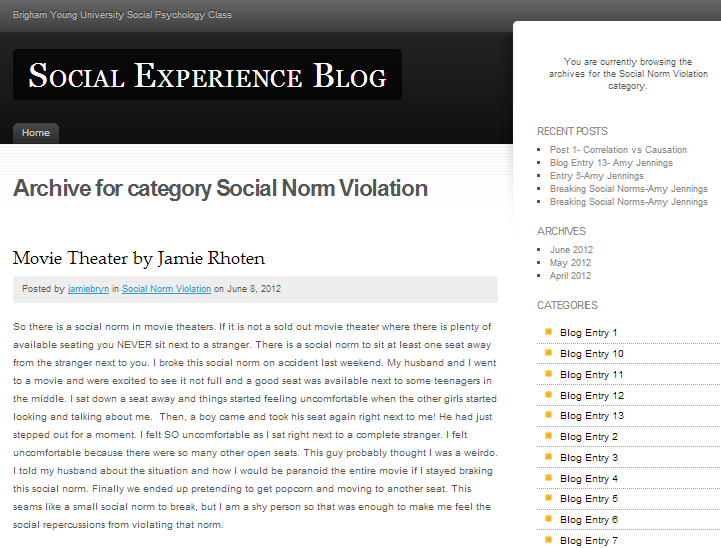 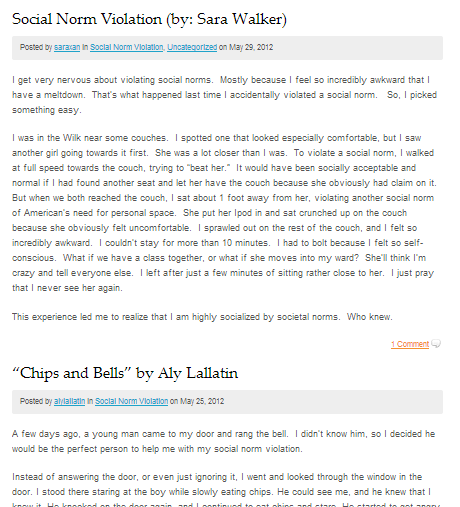 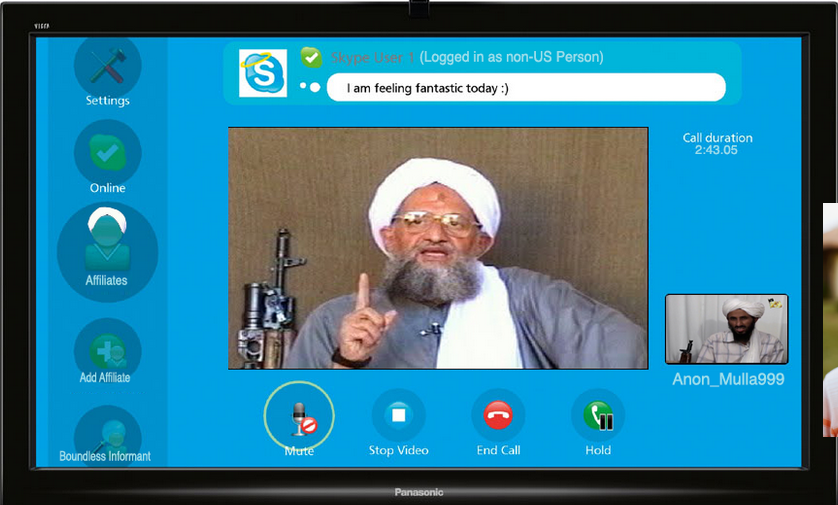 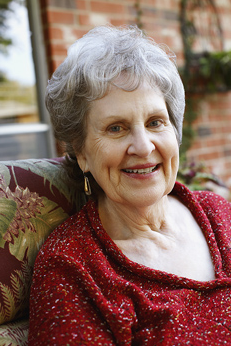 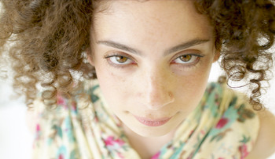 Not just courses…
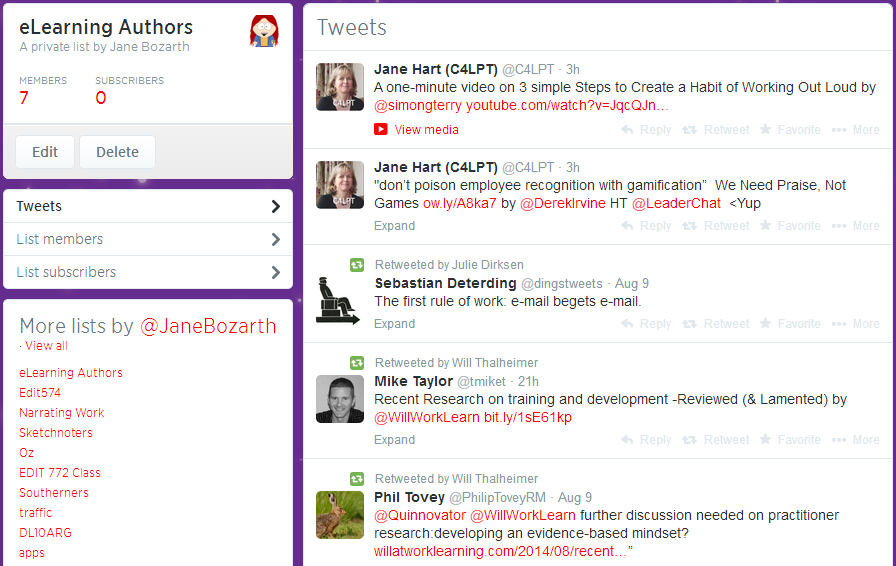 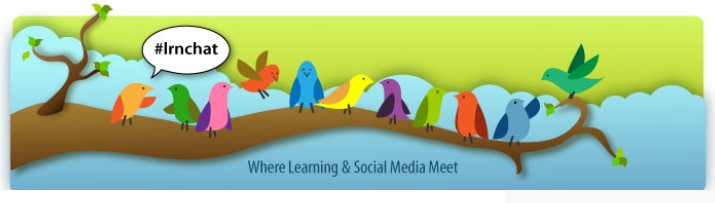 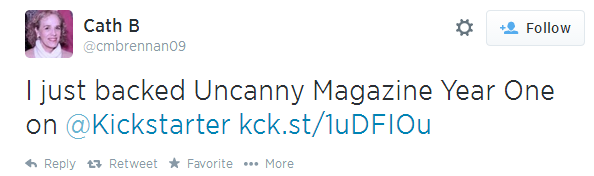 Chewing gum and calorie intake. Should we be concerned that Wrigley Science Foundation funded this? http://bit.ly/2PJ9Nm #ncpsy234
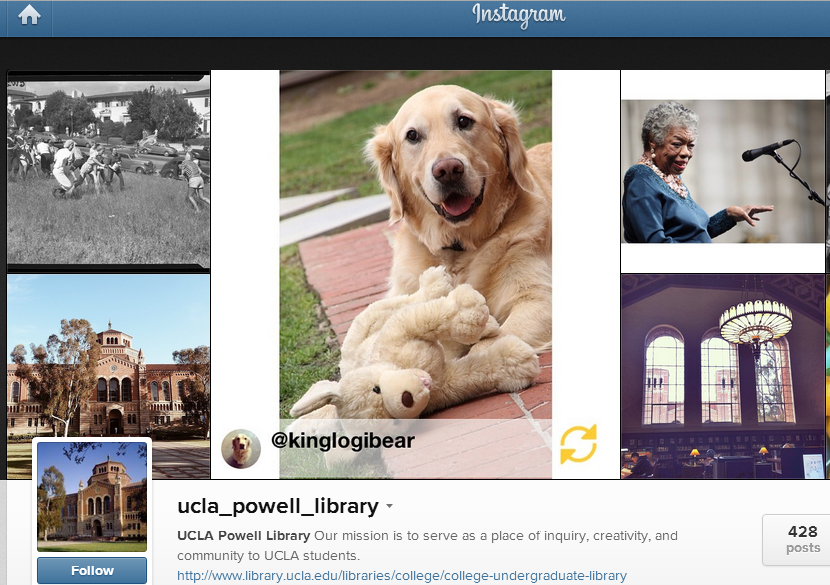 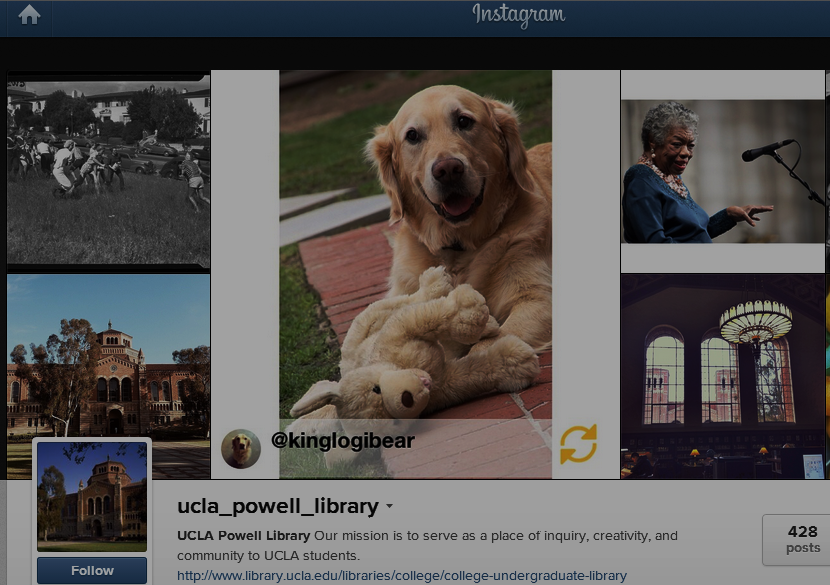 “We incorporate content that emerges from UCLA’s curriculum. By doing so, we seek to distribute to others in the community the knowledge that comes from one course.”
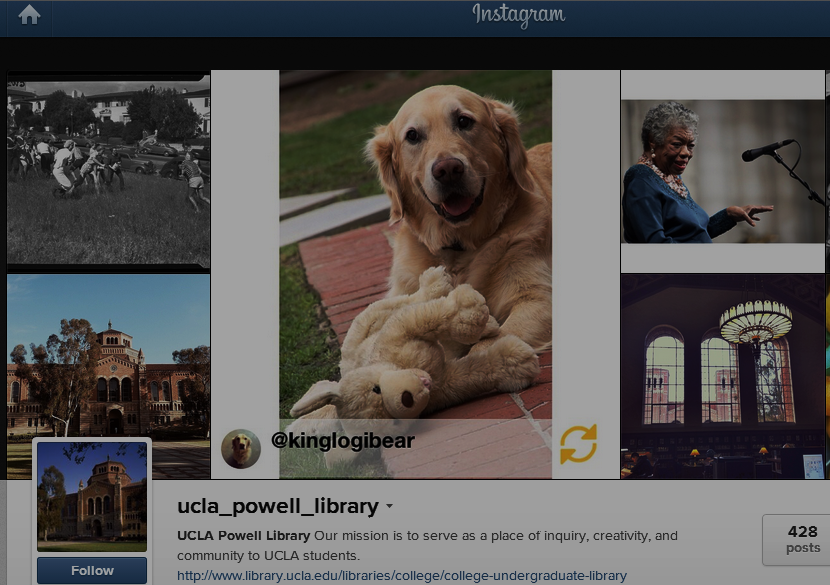 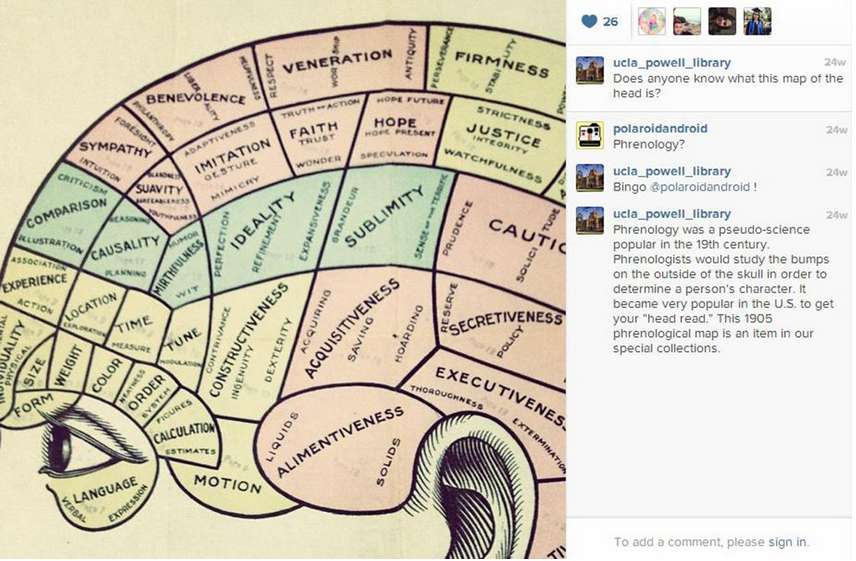 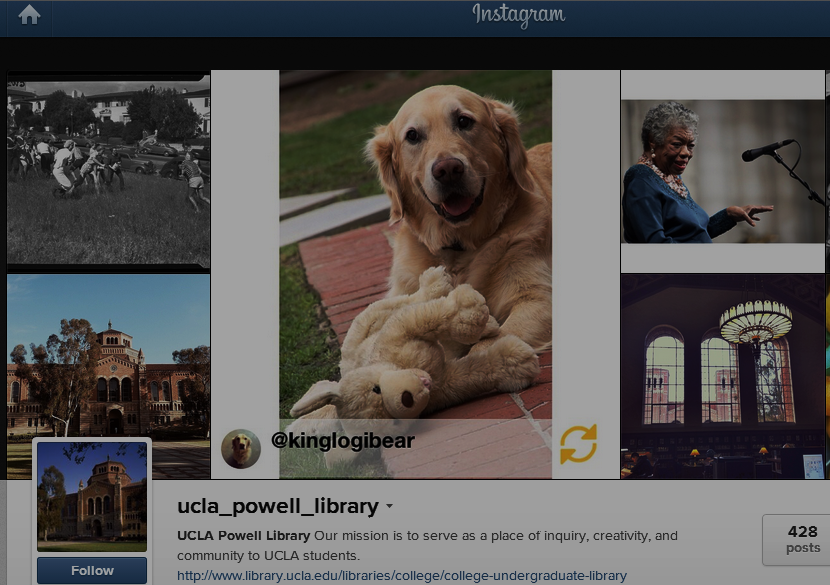 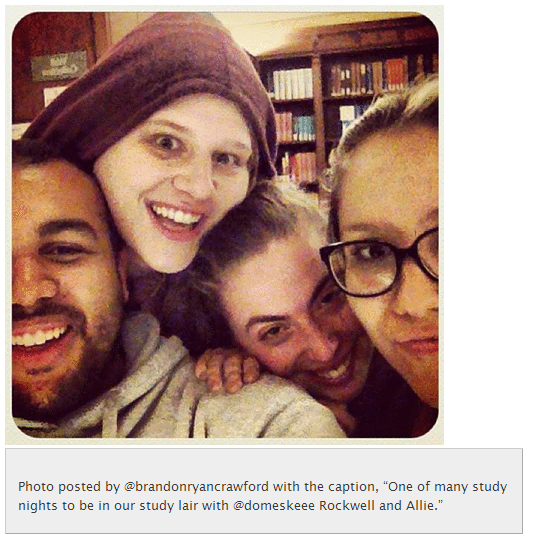 "Green Media“: media-studies course devoted to making media about making food
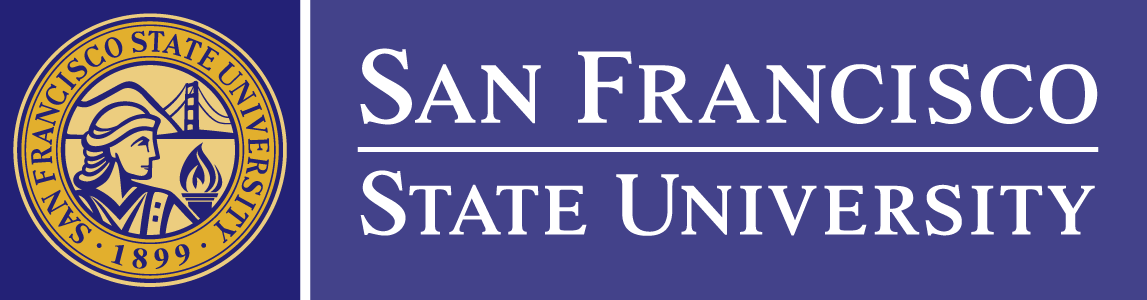 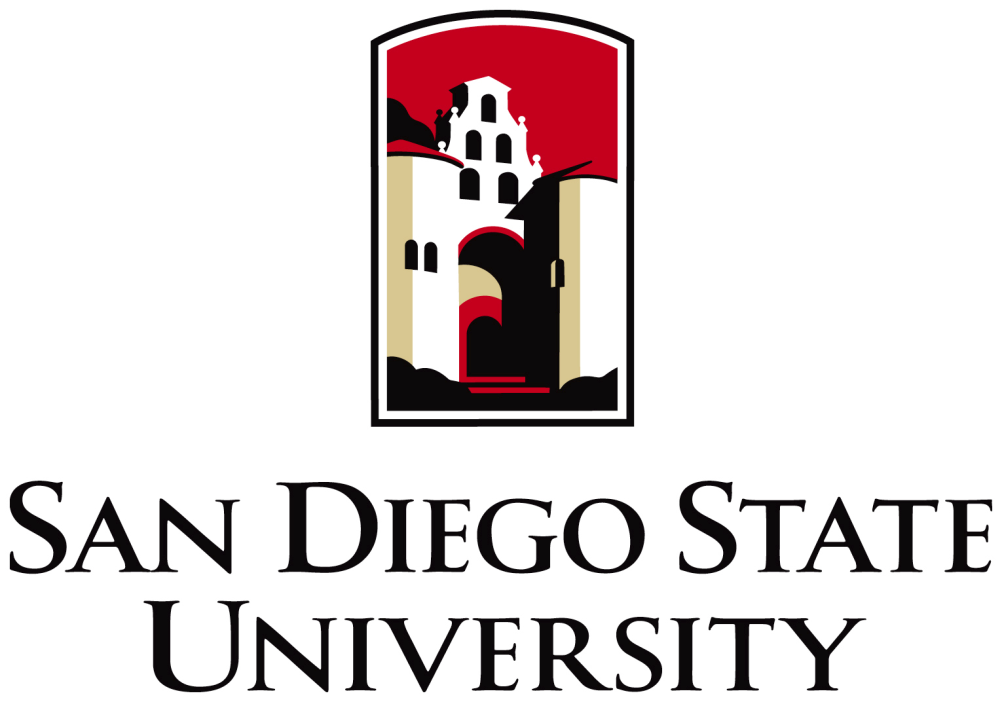 Composition Course: “Food and You”
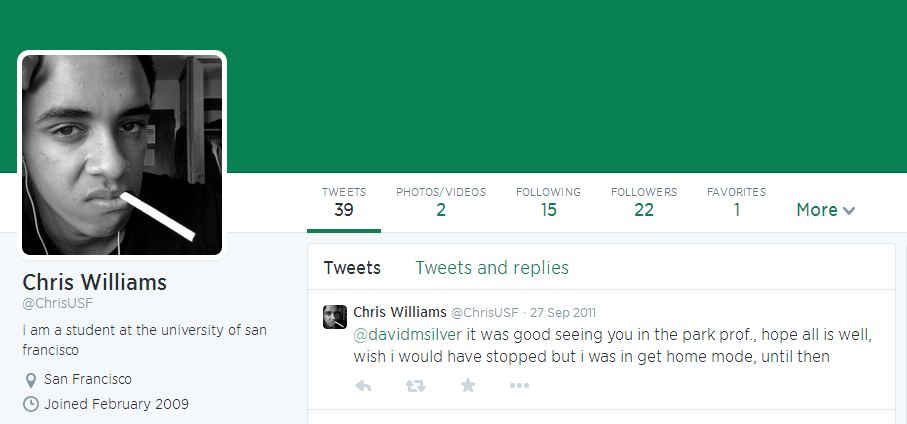 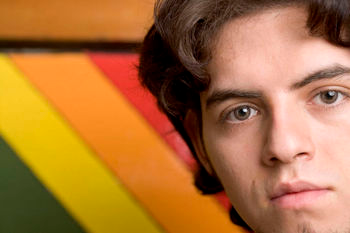 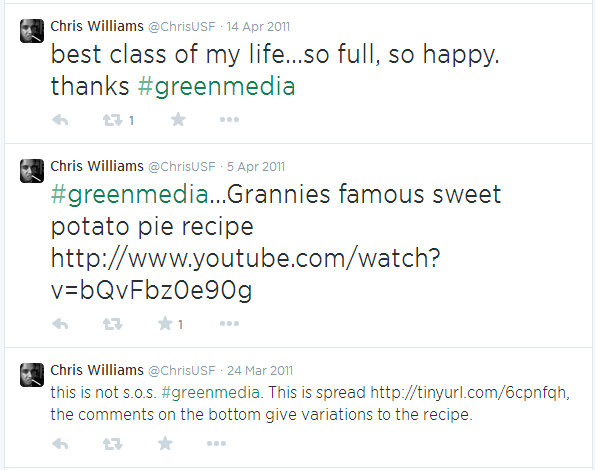 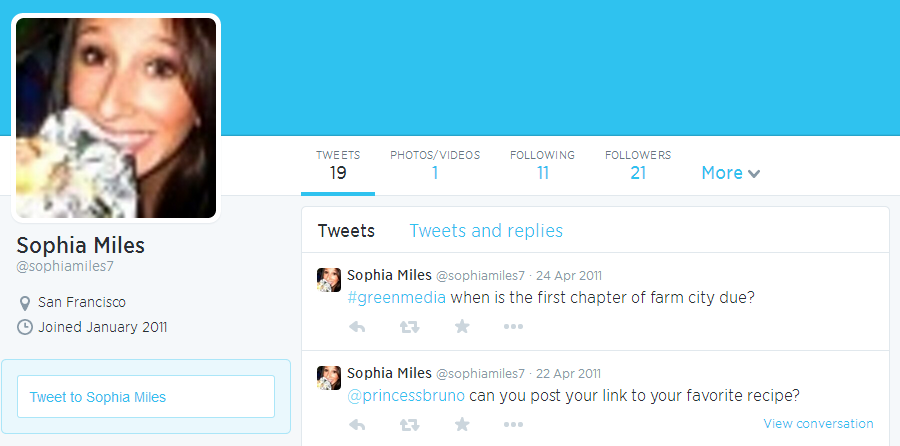 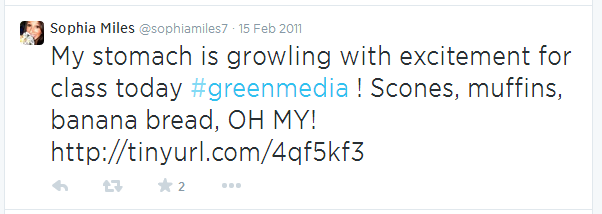 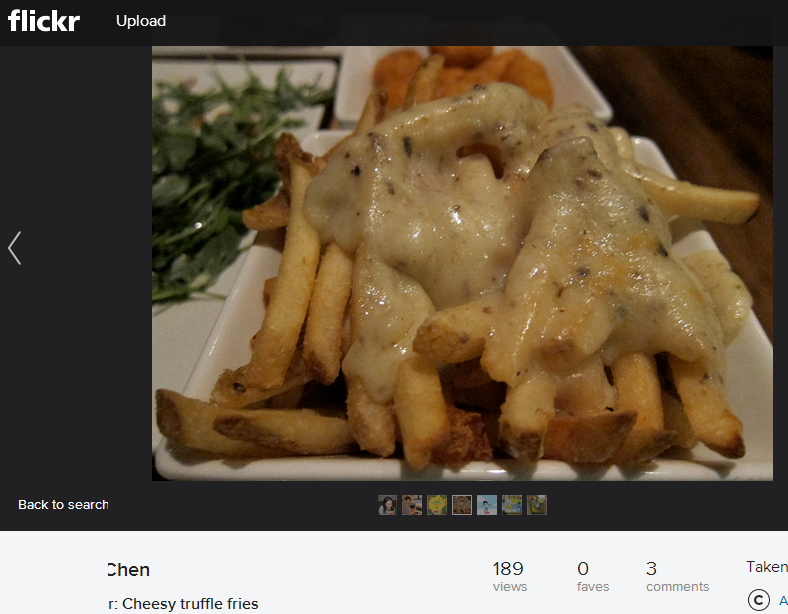 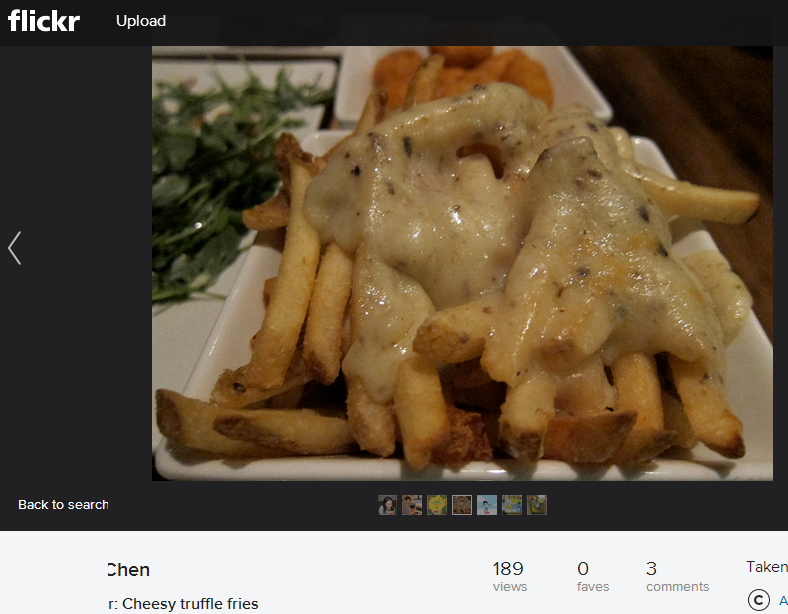 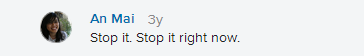 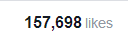 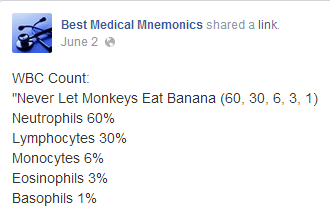 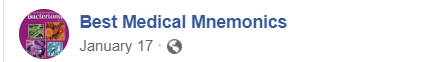 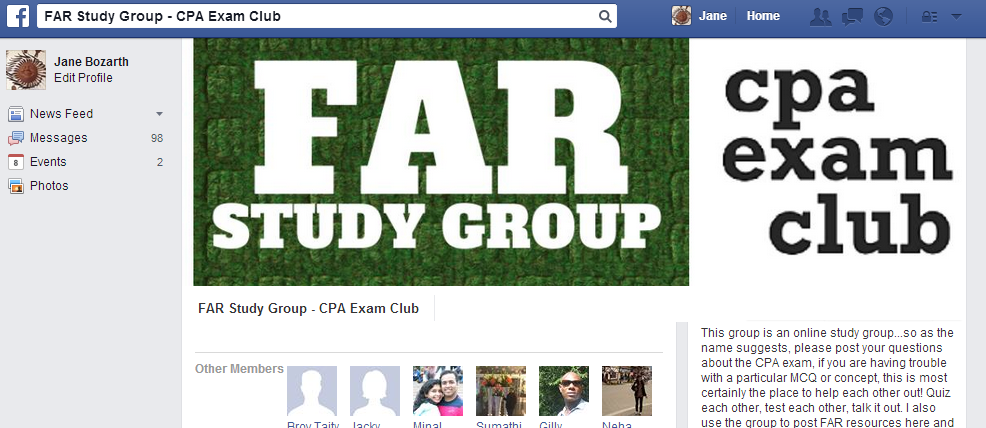 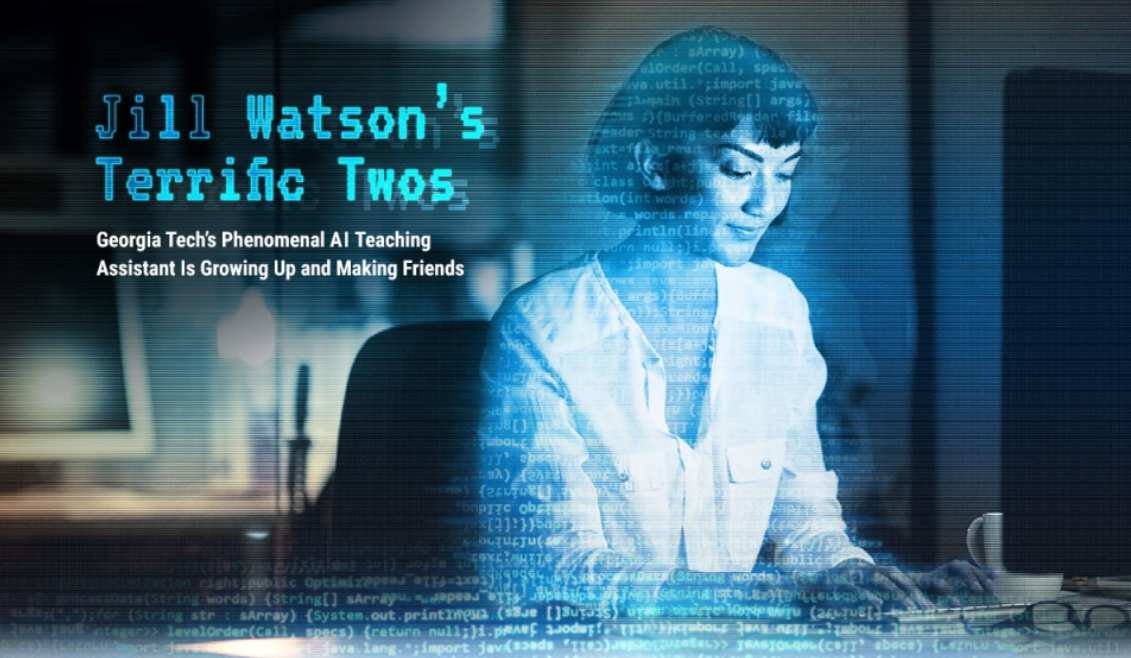 https://www.cc.gatech.edu/news/609284/jill-watsons-terrific-twos
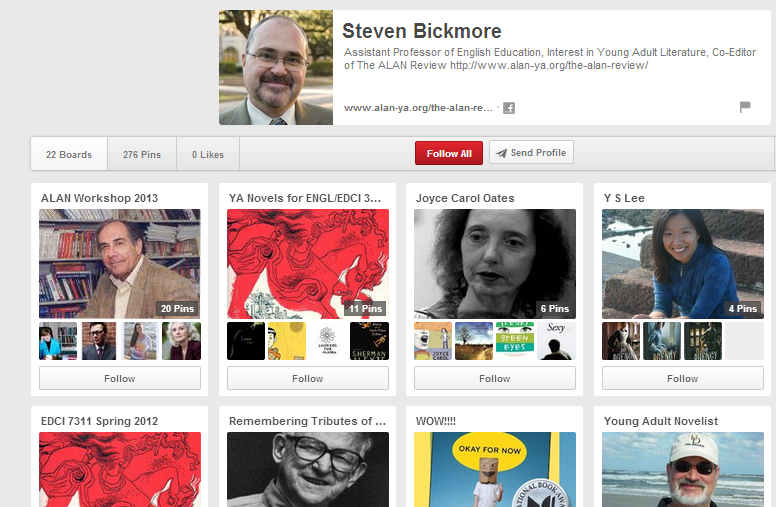 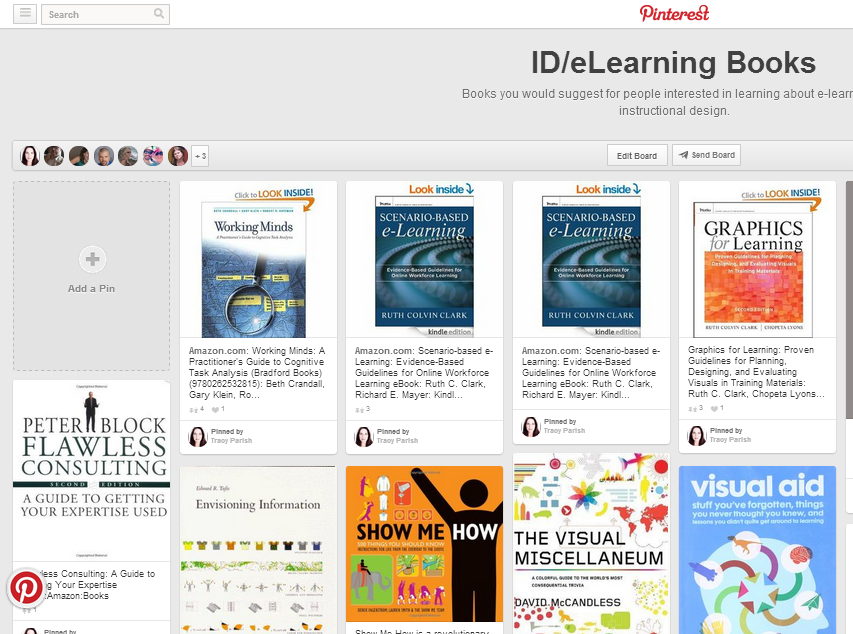 http://www.pinterest.com/tracyparish/id-elearning-books/
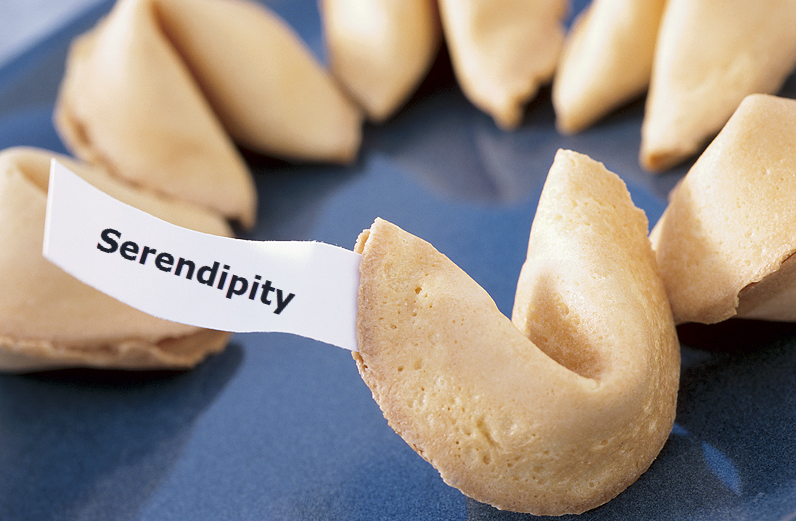 [Speaker Notes: Happen to see each other on TwitterI happened to read about ways of managing lit for qual dissertation]
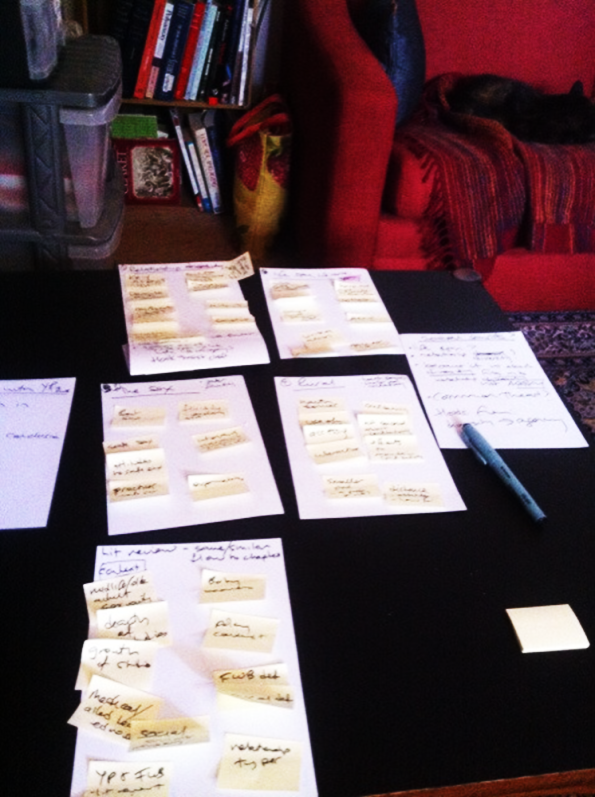 Linda Kirkman:HOW I WROTE MY THESIS.
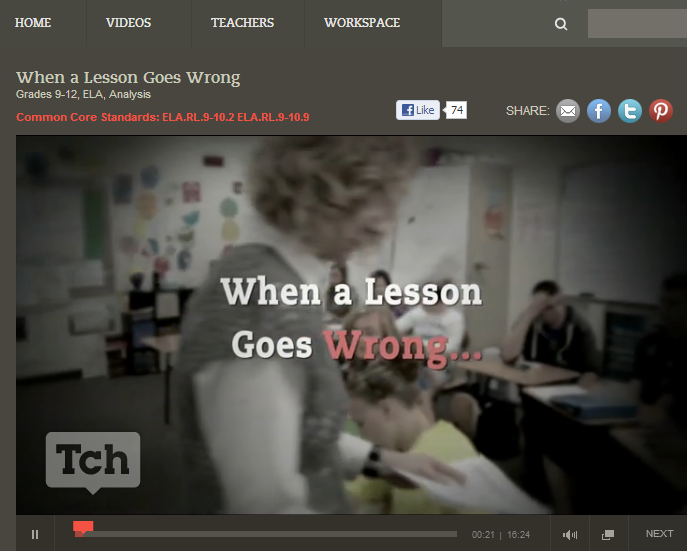 https://www.teachingchannel.org/videos/when-lesson-plans-fail
Problems
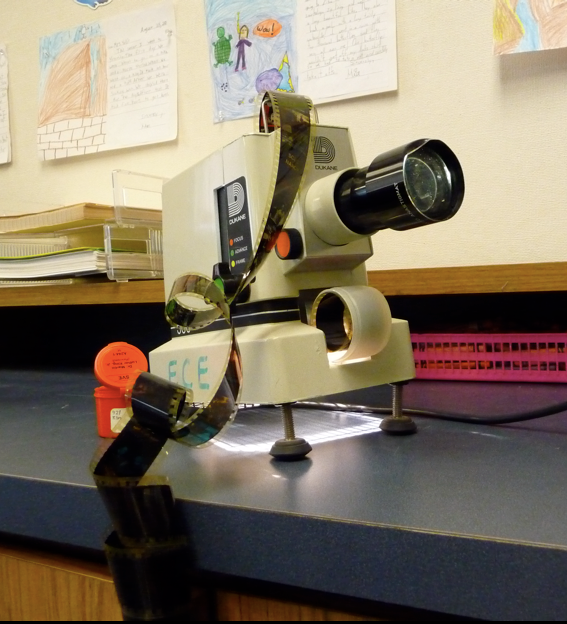 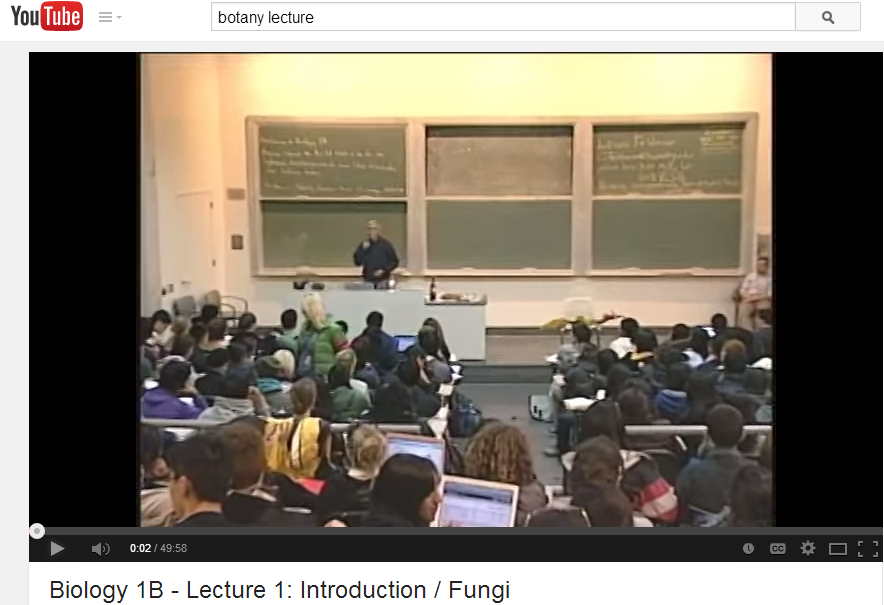 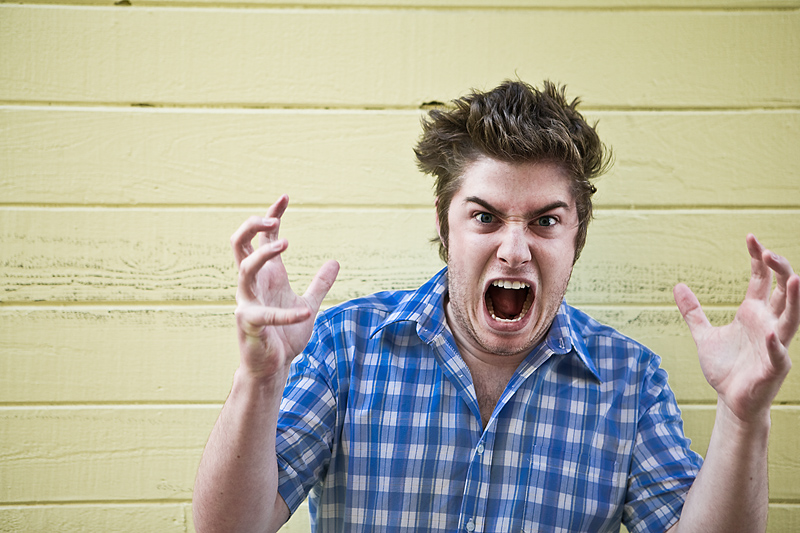 2,000
photos !?!
Please Read Carefully
Teams A and B will post to Flickr on alternate Tuesdays starting next week but skipping election day and Tuesdays with “3” in them.
[Speaker Notes: “Students need to trust their learning environments” ~ Stone et al]
Create a unique username including the year you were born with the last 2 digits reversed
Click here for live help during business hours. In Perth.
Create a password that includes a hyphen but no dash and pi to 6 places, backwards
FILES
See the red “files” link for more instructions about things that if you don’t get right will severely affect your grade. Not for the better.
You can upload a pdf but only in black and white. Convert color to grayscale and save in PPT 2003 before uploading as a PDF.
Your session will time out in 4:59.
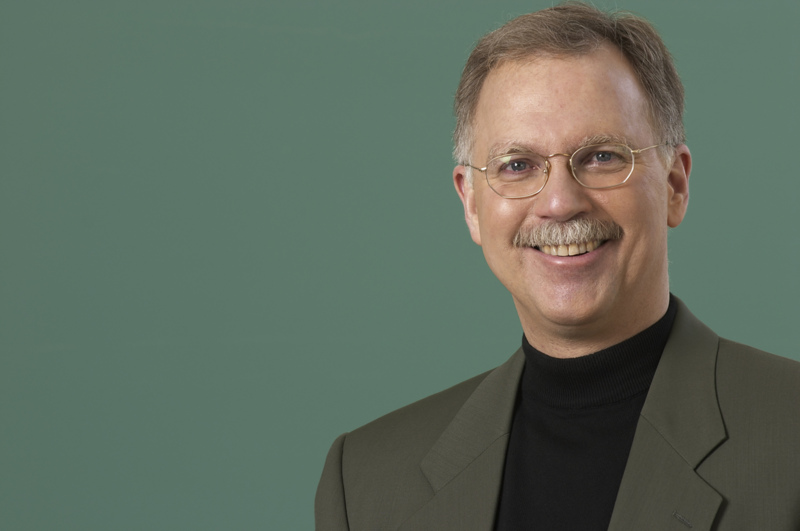 We’re going to use MySpace because Facebook won’t let you have daguerreotype profile pictures.
Answers
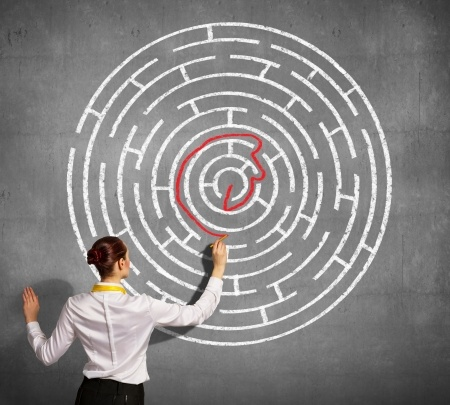 http://www.smartwomensempowerment.org/start-your-business-with-the-end-in-mind/
The point is to enable more learning, not generate more work.
One mOne more point:THIS is what “technology” is about.
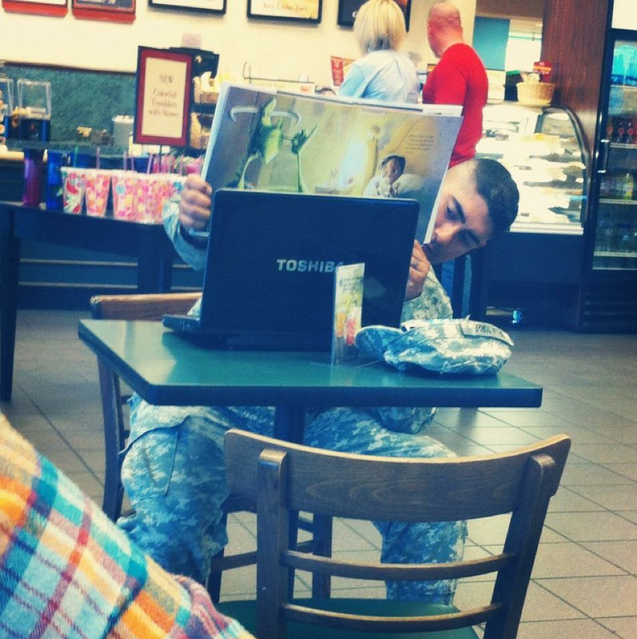 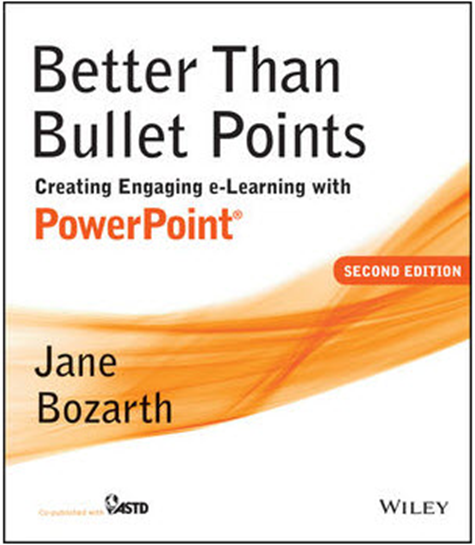 Jane Bozarth                    Director of Research                   eLearning Guild
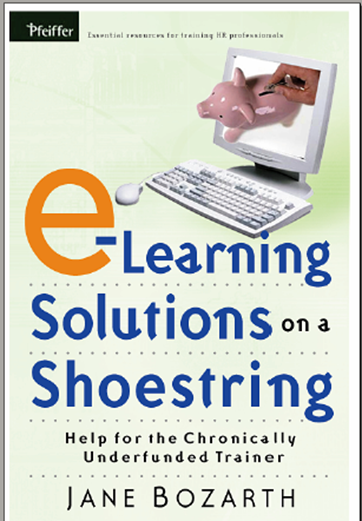 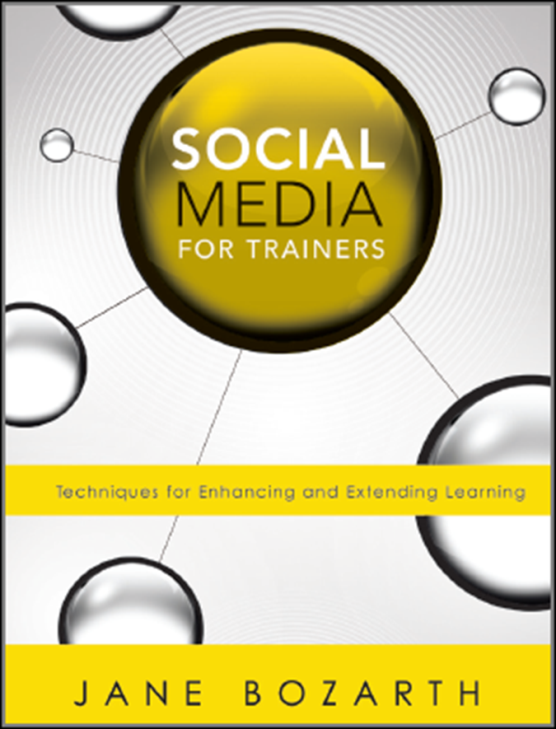 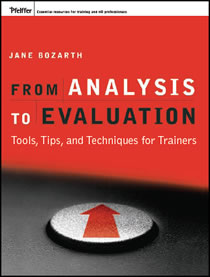 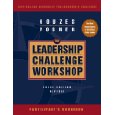 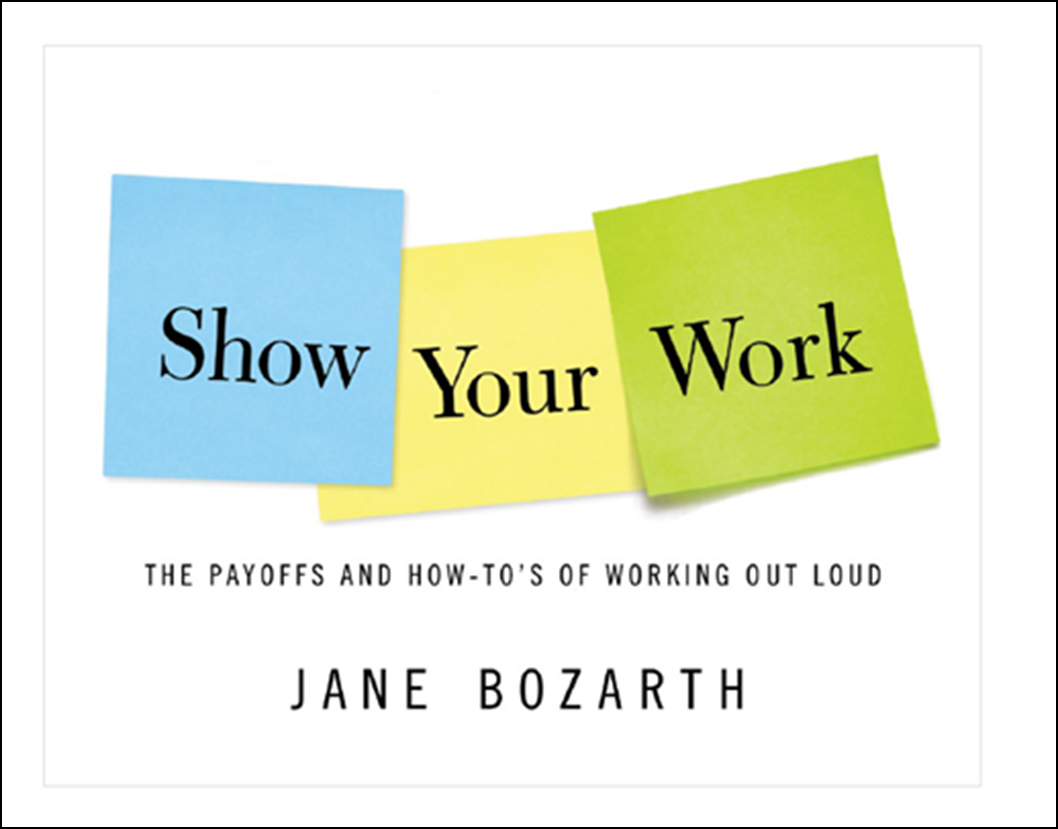 www.bozarthzone.com